November 2-3, 2023 - Nashville, TN
Contracted Reimbursement Training
With 
Maria Todd PhD MHA
mtodd@mercuryadvisorygroup.com
linkedin.com/in/mariatodd/
Introductions
Who’s here?
Objectives (and pain points)

What We’ll Cover
Contracting Philosophy
Payer Types
Contract Types

Historical Performance
Where We’ve Been
Homework Outputs

        2024 Plans
          Aspirations
          Key Points Looking Ahead
          New Initiatives
          Key Metrics

Closing
Summary
Questions and Answers
Agenda
23 Internationally-published, Peer-reviewed Books on the Business of Healthcare
Philosophy – Win-Win, Data Proof
Consulting and Training
Software Development
Surgical Case Rates Bundled Pricing
Managed Care Contract Analysis
Medical Travel Logistics Management
9 Lifetime and Industry Achievement Awards
Work experience in 120+ countries and thousands of health systems worldwide
About Maria Todd
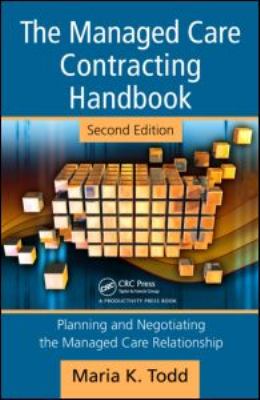 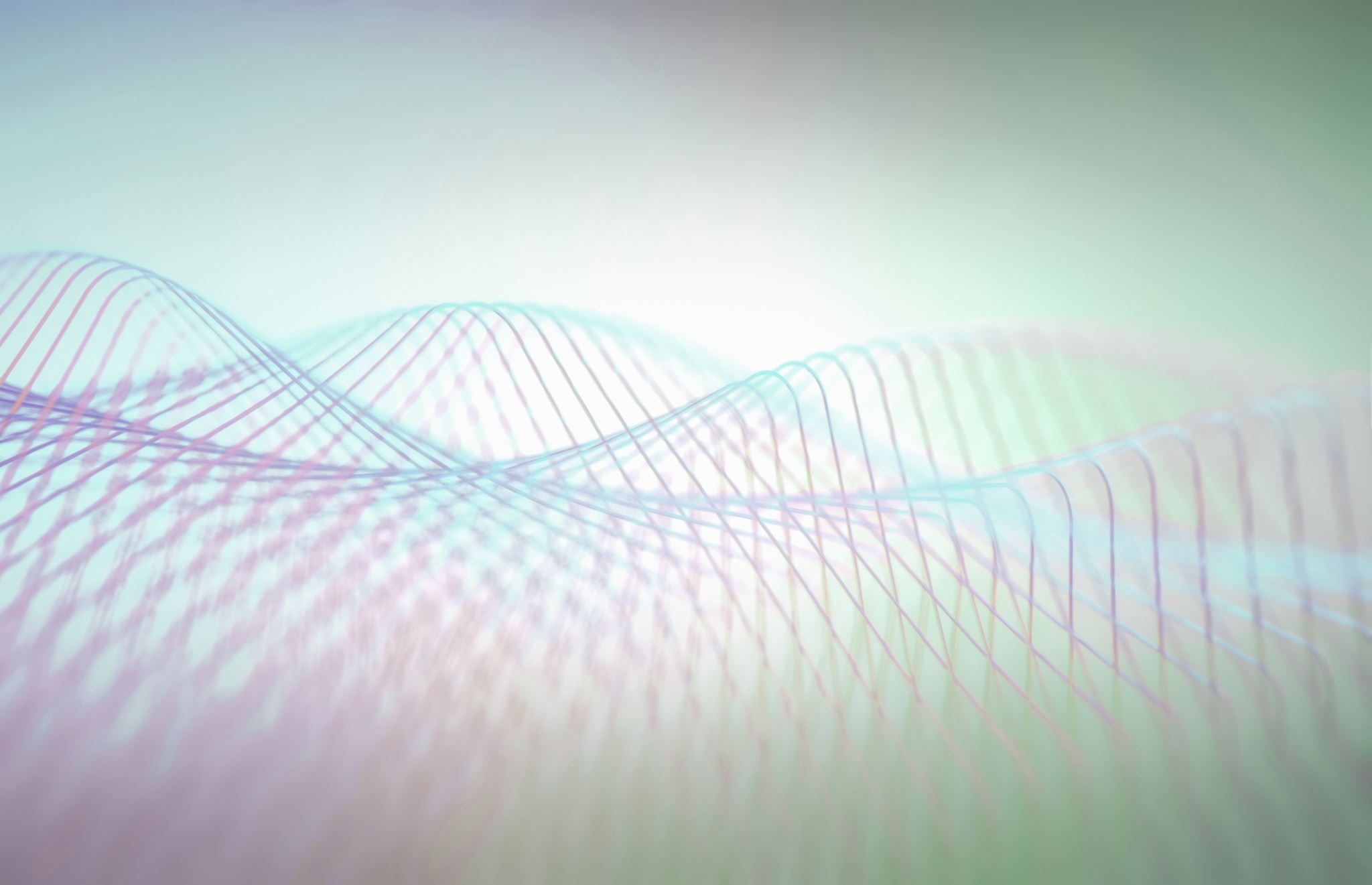 Contract Basics
Offer and Acceptance
Start Date
End Date
Definitions
Reimbursement Details
Performance Requirements
Attachments
Contracting Basics
Lawful objective
Meeting of the Minds
Capacity to Perform
Consideration (quid pro quo)
Appropriate Form
Contract Objectives
Preamble (Identification of the Parties)
Recitals
Definitions
Obligations of the Payer
Obligations of the Provider(s)
Medical Records
Reimbursement
Term and Termination
Miscellaneous Provisions
Construction
Willingness to participate in:
Utilization Management (UM)
Quality Management (QM)
Credentials Verification
Peer Review
Outcomes Measurement 
Pay for Performance

Negotiated fee arrangements and billing formats
Sanctions
Participation Agreements Cover
Silent PPO
White Space Management
ERISA claims rules & procedures
Payer bankruptcy
Renewals
Hidden cost escalators
Underpayments
Audits
Late payments
Requests for refunds
Fee increases
Dispute resolution
Denials & Appeals
Lack of contracting strategy 
Lack of support for strategy
Lack of modeling tools 
Lack of historic data
Lack of employer data
Failure to develop an exit strategy and declination metrics
Classic Problems
Silent PPO
White Space Management
Continuous Discount Arrangements
Single Case Agreements
Controlling Access to Discounts
In the context of payer contracting, "white space management" refers to the strategic approach taken by insurers to address and manage areas or markets where they have little to no presence or penetration. In simpler terms, it's about identifying and targeting those areas (the "white spaces“ in the contract where nothing was mentioned, and no network providers exist.

Here's a breakdown:

Identification of White Spaces: Before managing the white spaces, organizations first need to identify where they are. This involves a thorough market analysis to pinpoint areas where the organization lacks a presence or where competitors might be dominating.
Strategic Planning: Once the white spaces are identified, organizations can develop strategies to penetrate these markets. This could involve introducing new insurance products, partnering with local providers, or leveraging technology to reach new customer segments.
Contracting: In the context of payer-provider relationships, contracting plays a pivotal role in white space management. By forging strategic partnerships and contracts with providers in these identified areas, payers can ensure that members have access to care, which in turn can make their insurance products more appealing in those regions.
Marketing and Outreach: White space management isn't just about establishing a presence; it's also about letting potential customers know about it. This involves targeted marketing and outreach efforts in those areas.
Performance Monitoring: As with any strategic initiative, it's vital to monitor and measure the performance of white space management strategies. This involves keeping track of metrics like market share growth, customer acquisition rates, and the performance of new partnerships or contracts.

In essence, white space management in managed care payer contracting is about recognizing growth opportunities in untapped or under-served areas and leveraging contracts and strategic initiatives to penetrate those markets.  This was huge in the early 2000s and has now been addressed through direct with employer contracts and redirection.
Managing the White Spaces
Proprietary Networks (Contracted or Owned)
Leased Networks
Regional Wrap Networks
National Wraparound Networks
Spot Provider Negotiations
Non-directed (one off) Single Case Agreements
Access Arrangements and Silent PPO
Fee Schedules
Full Billed Charges
Best Practices:
Copy both sides of ID card
Identify all non-contract patients at access
List all PPOs in contract with access
Decide for or against facilitating Silent PPOs
Reject allegations of excessive UC rates
Limit authority for granting discounts
Use employer plan terms for leverage
Measure black space performance and manage it
Black Space Checklist
To manage white space, payers are known to attempt the following: 
Continuous Discount Arrangements
Single Case Agreements
Memorandum of Understanding
Letter of Agreement
Out of Network (OON) Patients
Calls from Case Manager or Professional Negotiators
Spot Calls to PFS reps
Other Arrangements
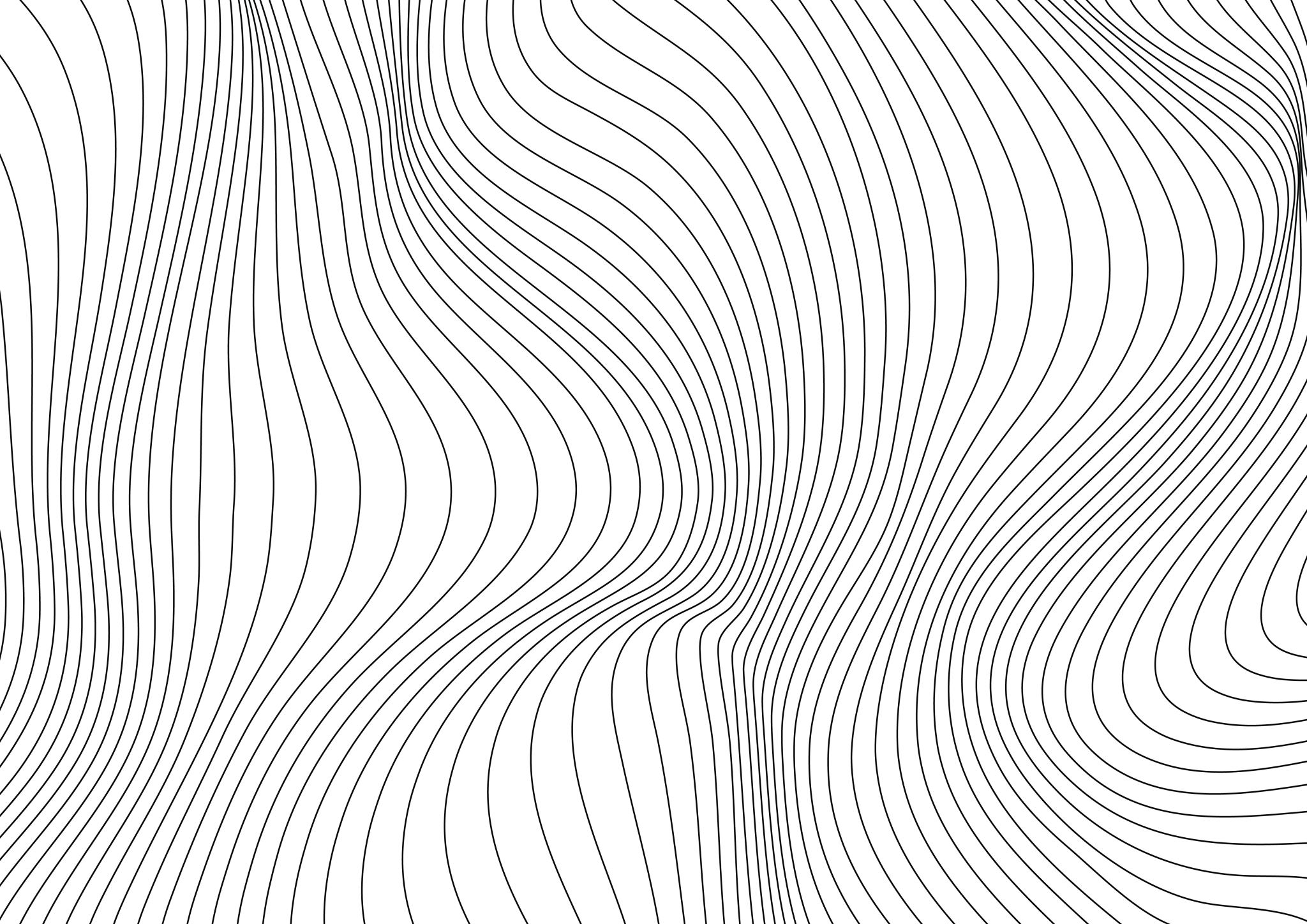 Understanding the Third-Party Payor Landscape
It’s not just “Managed care” anymore
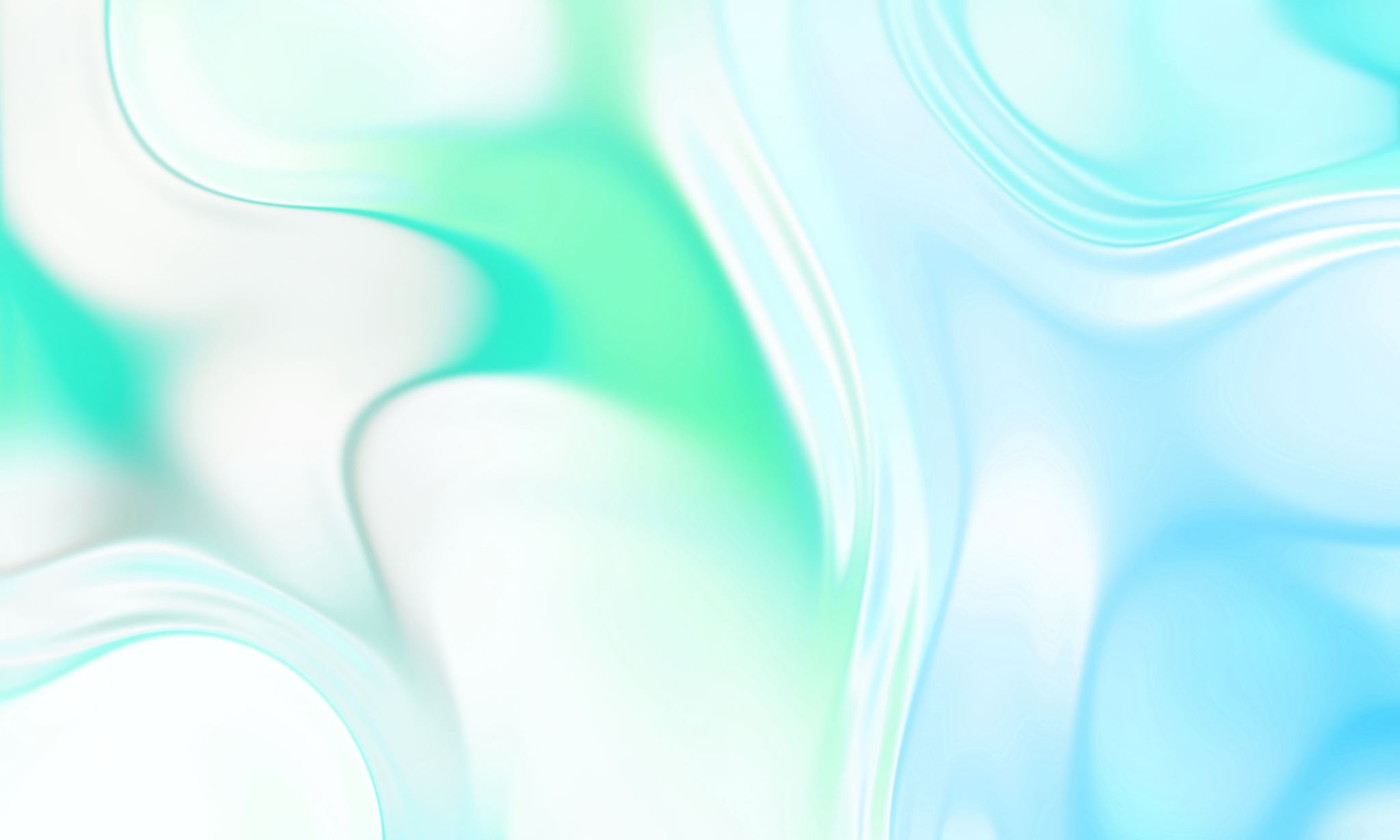 Key Concepts
Contracted Payer Types
Payer Types
Health Plans
Commercial
Government / Medicare Advantage Plans
Medicaid / SNPs / Dual Choice
Veteran’s Administration / TriCare
PPOs and EPOs
TPAs
ASOs
Aetna is in big trouble here
Workers Comp 
Cash Pay
Bundled Case Rates
Employer Redirection and Disintermediation
ERISA
Taft Hartley
IRS and DOL appeals of denied claims

ALL PRODUCTS CONTRACTS
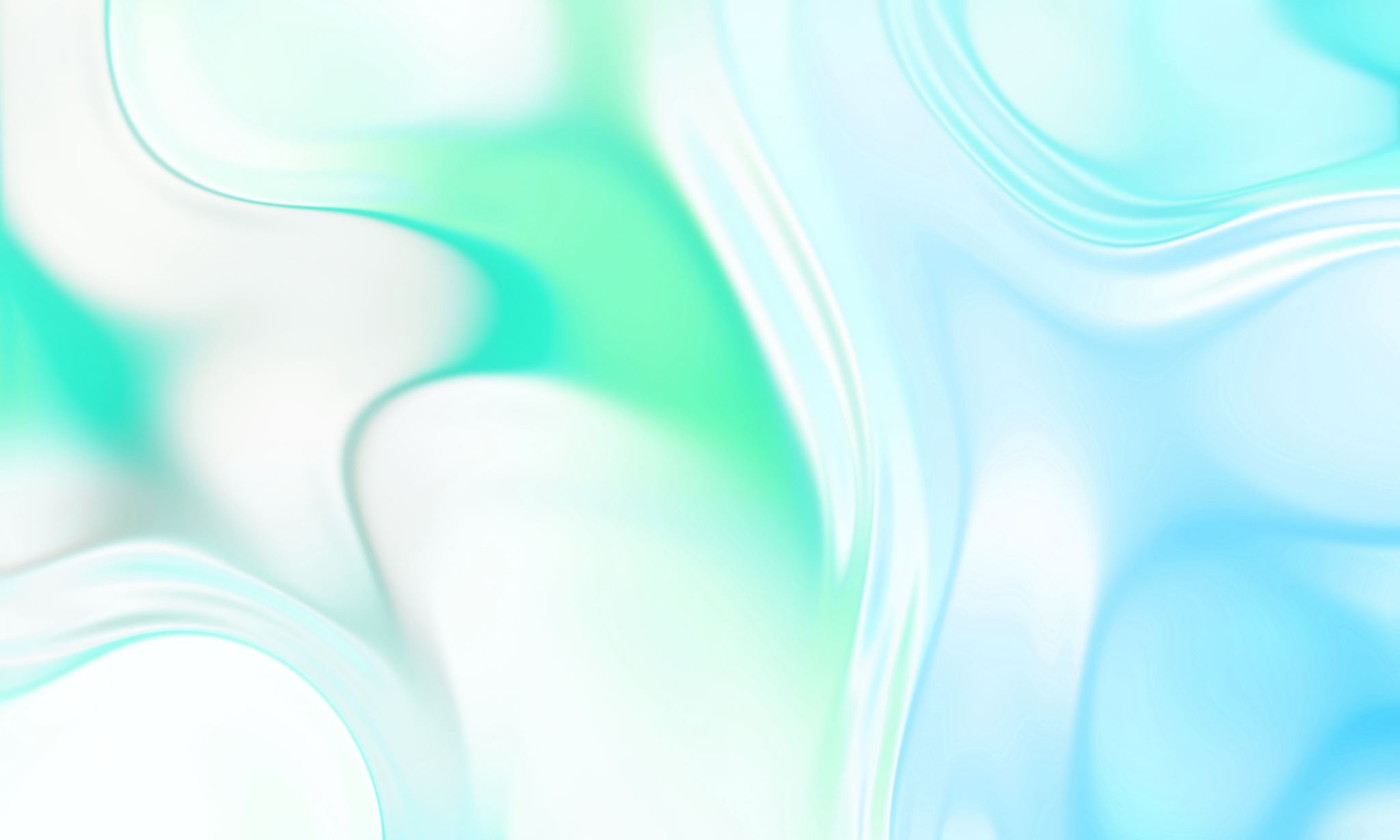 Key Concepts
Well established and More Recent
Antitrust Considerations for Negotiators
Payer Types - Discussion
All Products Requirement
Case Open Date - June 21, 1999
Case Name - United States v. Aetna Inc. and The Prudential Insurance Company of America
Case Type - Civil Merger
Case Violation(s)
Horizontal Merger
Other Restraint of Trade
Plan Type(s)
Accident & Health Insurance
Direct Health and Medical Insurance Carriers
Hospital & Medical Service Plans
Applications:
Clinical performance measurement
Provider profiling
Financial analysis
Per-case reimbursement

In recent day activity
UHC + Humana MedAdvantage proposed merger
The Issues – Civil Action No.: 3-99 CV 1398-H Filed: June 21, 1999
COMPLAINT 
The United States of America, acting under the direction of the Attorney General of the United States, and the State of Texas, acting under the direction of the Texas Attorney General, bring this action to enjoin defendant Aetna, Inc. (“Aetna”) from acquiring certain health insurance-related assets of its competitor, defendant The Prudential Insurance Company of America (“Prudential”), in violation of Section 7 of the Clayton Act, as amended, 15 U.S.C. § 18, and alleges as follows: 
Aetna was at that time, the largest health insurance company in the United States, providing insurance and managing health care benefits to approximately 15.8 million people in 50 states and the District of Columbia. Prudential was the ninth largest health insurance company in the nation, providing health care benefits to approximately 4.9 million people in 28 states and the District of Columbia. 
Aetna and Prudential each offer a wide range of managed health insurance plans, including health maintenance organization (“HMO”) plans and point of service (“POS”) plans. 
Aetna and Prudential compete against each other in part by offering HMO and HMO-based POS (“HMO-POS”) plans in Houston and Dallas, Texas, providing consumers with increased quality and lower prices for HMO and HMO-POS plans in those areas. Aetna’s acquisition of Prudential would be expected to eliminate the direct competition between them and will give Aetna the ability to increase prices paid for these products or to reduce their quality in Houston and Dallas. (effect on consumers)
In addition, Aetna and Prudential, as a purchaser of physician, hospital and other provider services for their health plan members. Aetna’s acquisition of Prudential will consolidate their purchasing power and will give Aetna the ability to depress provider’s reimbursement rates in Houston and Dallas, which is likely to lead to a reduction in the quantity or a degradation in the quality of provider services provided to patients in those areas. Following success patterns there, it would expand its consolidation to other targeted markets and impact both effect on consumers and providers down to a level of inability to provide care.
“All Products Clause” was a challenged “effect on the marketplace”
The Issues – Civil Action No.: 3-99 CV 1398-H Filed: June 21, 1999
Effects of the Proposed Transaction 
The contract terms a provider would obtain from a managed care company such as Aetna or Prudential depend on the provider’s ability to terminate (or credibly to threaten to terminate) their relationship if the company demands unfavorable contract terms. 
A Provider's ability to terminate a provider relationship depends on the ability to make up that plan’s lost business and on how long it would take to do so. 
Unlike certain tangible products, provider’s services cannot be stored; therefore, failing to replace lost business expeditiously imposes a permanent loss of revenue. 
Providers have a limited ability to encourage patients to switch plans or physicians, because the patients would have to switch to another employer-sponsored plan in which the physicians participate (which might not be an option), or to pay considerably higher out-of-pocket costs, either in the form of increased copayments for use of out-of-network physicians (if allowed), or by absorbing the total cost of the physicians’ services as unreimbursed medical expenses. 
Replacing a discontinued plan’s lost business in a timely manner is more difficult when the plan accounts for a large share of the Provider's total business. Aetna’s “all products clause” -- which requires a Provider to participate in all of Aetna’s health plans if it participates in any Aetna plan -- significantly increases the volume of business that a provider would lose if it rejected Aetna’s offered reimbursement rates on any given plan, such as an HMO. Terminating the provider relationship thus would mean that a provider not only would lose its own patients that participated in that plan, but also access to other patients who participate in the plan. 
Replacing lost business in a timely manner is more difficult when the managed care company accounts for a large share of all business in that locality (not only of that Provider's business), because a Provider's alternative sources of patients are more limited. 
As a result of Aetna’s prior acquisition of NYLCare and its proposed acquisition of Prudential, Aetna would account for a large share of all payments to physicians in the Houston and Dallas areas, and a particularly large share of revenue of individual physicians and hospitals for a substantial number of physicians in those areas. 
In light of provider’s limited ability to encourage patient switching, a significant number of physicians will be unable to reject Aetna’s demands for contract terms that are more adverse than would result if Aetna and Prudential remained independent. 
Thus, the proposed acquisition will give Aetna the ability to depress providers’ reimbursement rates in Houston and Dallas, likely leading to a reduction in quantity or degradation in quality of providers’ services.
Three Types of Mergers
Horizontal mergers occur when there is consolidation between providers ( or payers) that offer the same or similar services, such as when a health system acquires a hospital or when two physician practices or two contracted payers that provide overlapping services merge. Horizontal mergers can raise concerns about competition because they, by definition, reduce competitiveness when occurring between providers in the same market, and because consolidated entities can take actions to increase and protect their market power. (Market Power = Monopsony / Oligopoly)
Vertical mergers occur when there is consolidation between providers that offer different services along the same supply chain, such as when a hospital acquires a physician practice. Vertical mergers can raise anticompetitive concerns, for example, if physicians refer patients to hospitals within their health system rather than to competing hospitals. Some mergers may entail both vertical and horizontal consolidation (e.g., if a health system acquires a physician group that provides services offered by the system’s existing physician group). (IPA, PHO, MSO, ACO)
Cross-market mergers occur when there is consolidation between providers that operate in different geographic markets. Cross-market mergers may raise concerns about competition, for example, if a health system with providers in different areas of a state is able to use its dominant position in one market to negotiate higher prices in another when contracting with a given health plan (e.g., a state employee plan with enrollees that reside in several markets).
DOJ and FTC Challenges
Governments also challenge other types of anticompetitive practices, such as the use of anticompetitive clauses in contracts between providers and insurers or providers and workers. 
Anticompetitive contract clauses give dominant parties an unfair advantage over potential competitors and can lead to higher prices. For example, some health systems have highly regarded hospitals (also known as “must have” hospitals) that insurers need to include in their provider networks in order to attract employers/enrollees, which gives these systems substantial bargaining leverage over insurers. 
These health care systems can in turn use this bargaining leverage to pressure insurers to contract with all providers in the system (through “all-or-nothing clauses” e.g., IPA, PHO, MSO ACO), shielding expensive or low-quality members from competition with more desirable providers.
Common Types of Anticompetitive Contract Clauses
All-or-nothing clauses require an insurer that wants to contract with a particular provider in a system (such as a must-have hospital) to contract with all providers in that system.  Or that the provider must sign up for every “product” the health plan sells even if it is detrimental to market and provider.
Anti-tiering/anti-steering clauses prevent an insurer from putting a given provider in a non-preferred provider network tier or from using other incentives or tools to steer patients to competing providers. This can incentivize patients to use that mediocre provider, even if a higher-value provider is also in-network.
Exclusive contracting clauses prohibit an insurer from including competing providers in their provider network, so that a given provider is the only in-network option in a given area.
Non-compete clauses prevent a worker employed with a given provider from taking a job with a competing provider or starting a new practice within a certain distance for some duration of time.
Most favored nation clauses require a provider to offer an insurer the lowest rates of all the insurers with which it has contracted. While the examples above create favorable terms for providers in their contracts with insurers, most favored nation clauses create favorable terms for insurers in their contracts with providers.
What federal antitrust laws govern anticompetitive practices?
The Sherman Act (1890) broadly prohibits anticompetitive practices. It has been used to challenge various anticompetitive practices, such as mergers, wage suppression, agreements among competing businesses to fix prices, and anticompetitive contracting clauses.
The Clayton Act (1914) builds on the Sherman Act by explicitly prohibiting anticompetitive mergers as well as other types of anticompetitive practices that are not clearly addressed by the Sherman Act (such as by barring the same individual from serving on the board of directors for two competing health systems, with some exceptions). Additionally, as amended under the Hart-Scott-Rodino Act in 1976, the law requires that merging entities report their plans in advance to federal regulators in certain cases where the transaction exceeds a specified value ($111.4 million in 2023), which gives regulators time to investigate and intervene if needed.
The Federal Trade Commission (FTC) Act (1914) created the FTC and prohibits “unfair methods of competition” and “unfair or deceptive acts or practices.” The FTC Act encompasses the same types of violations that are covered by the Sherman Act and the Clayton Act, in addition to other anticompetitive practices, and grants the FTC regulatory authority. Unlike the Sherman Act and the Clayton Act, the Act generally cannot be applied to nonprofit entities.  Bernie Sanders is now taking up a new campaign to examine nonprofit entities who violate the spirit of the FTC Act, and are scrutinizing deals between commercial payers, Medicare Advantage payers and others, including direct deals with employers that are detrimental to the market and providers.  Nonprofit hospitals and health systems account for about three-fifths (58%) of community hospitals in 2023. 
The DOJ may fill in for the FTC when the FTC does not have the authority to challenge nonprofit providers that are engaging in certain anticompetitive practices.
THE CHARLOTTE-MECKLENBURG HOSPITAL AUTHORITY d/b/a CAROLINAS HEALTHCARE SYSTEM a/k/a “Atrium Health.”
In 2016, the DOJ filed a lawsuit against Carolinas Healthcare System, also known as “Atrium Health.” 
The DOJ claimed that Atrium had violated federal antitrust law by, among other things, entering into contracts with insurers that contained anti-steering and anti-tiering clauses. 
Atrium Health system and the DOJ reached a settlement agreement before trial where the system agreed, in part, to stop using these contract clauses.

CITE: UNITED STATES DISTRICT COURT WESTERN DISTRICT OF NORTH CAROLINA CHARLOTTE DIVISION 3:16-cv-00311-RJC-DCK
Definitions Involved
“Benefit Plan” means a specific set of health care benefits and Healthcare Services that is made available to members through a health plan underwritten by an Insurer, a self-funded benefit plan, or Medicare Part C (Advantage) plans. The term “Benefit Plan” does not include workers’ compensation programs, Medicare (except Medicare Part C plans), Medicaid, or uninsured discount plans. 
“Carve-out” means an arrangement by which an Insurer unilaterally removes all or substantially all of a particular Healthcare Service from coverage in a Benefit Plan during the performance of a network-participation agreement.
“Center of Excellence” means a feature of a Benefit Plan that designates Providers of certain Healthcare Services based on objective quality or quality-and-price criteria to encourage patients to obtain such Healthcare Services from those designated Providers.
“Co-Branded Plan” means a Benefit Plan, arising from a joint venture, partnership, or a similar formal type of alliance or affiliation beyond that present in broad network agreements involving value-based arrangements between an Insurer and Defendant in any portion of the market catchment area whereby both Defendant’s and Insurer’s brands or logos appear on marketing materials.
“Controlling Interests” means that a contracting entity holds 50% or more of the entity’s voting securities, has the right to 50% or more of the entity’s profits, has the right to 50% or more of the entity’s assets on dissolution, or has the contractual power to designate 50% or more of the directors or trustees of the entity. 
“Insurer” means any entity/Person providing commercial health insurance or access to Healthcare Provider networks, including but not limited to managed care organizations, and rental networks (i.e., entities that lease, rent, or otherwise provide direct or indirect access to a proprietary network of Healthcare Providers), regardless of whether that entity bears any risk or makes any payment relating to the provision of healthcare. The term “Insurer” includes Persons that provide Medicare Part C plans but does not include Medicare (except Medicare Advantage plans), Medicaid, or TRICARE, or entities that otherwise contract on their behalf.
Definitions Involved
“Narrow Network” means a network composed of a significantly limited number of Healthcare Providers that offers a range of Healthcare Services to an Insurer’s members for which all Providers that are not included in the network are out of network.
“Penalize” or “Penalty” is broader than “prohibit” or “prevent” and is intended to include any contract term or action with the likely effect of significantly restraining steering through Steered Plans or Transparency. In determining whether any contract provision or action “Penalizes” or is a “Penalty,” factors that may be considered include: the facts and circumstances relating to the contract provision or action; its economic impact; and the extent to which the contract provision or action has potential or actual pro-competitive effects in the market catchment area.
“Reference-Based Pricing” means a feature of a Benefit Plan by which an Insurer pays up to a uniformly-applied defined contribution, based on an external price selected by the Insurer, toward covering the full price charged for a Healthcare Service, with the member being required to pay the remainder.
“Steered Plan” means any Narrow Network Benefit Plan, Tiered Network Benefit Plan, or any Benefit Plan with Reference-Based Pricing or a Center of Excellence as a component.
“Tiered Network” means a network of Healthcare Providers for which (i) an Insurer divides the in-network Providers into different sub-groups based on objective price, access, and/or quality criteria; and (ii) members receive different levels of benefits when they utilize Healthcare Services from Providers in different sub-groups.
Prohibited Conduct(s)Case 3:16-cv-00311-RJC-DCK
For Healthcare Services in the catchment area, the parties cannot seek or obtain any contract provision which would prohibit, prevent, or penalize Steered Plans or Transparency including: 
1. express prohibitions on Steered Plans or Transparency; 
2. requirements of prior approval for the introduction of new benefit plans (except in the case of Co-Branded Plans); and
3. requirements that Defendant be included in the most-preferred tier of Benefit Plans (except in the case of Co-Branded Plans). 
4. The Provider(s) may enter into a contract with an Insurer that provides Defendant with the right to participate in the most preferred tier of a Benefit Plan under the same terms and conditions as any other competing provider in the market /catchment area, provided that if Provider(s) decline to participate in the most-preferred tier of that Benefit Plan, then Provider must participate in that Benefit Plan on terms and conditions that are substantially the same as any terms and conditions of any then-existing broad-network Benefit Plan (e.g., PPO plan) in which provider(s) participate with that Insurer.
5. The Provider(s) will not take any actions that penalize, or threaten to penalize, an Insurer for (i) providing (or planning to provide) Transparency, or (ii) designing, offering, expanding, or marketing (or planning to design, offer, expand, or market) a Steered Plan in the market/catchment area.
Permitted Conduct(s)Case 3:16-cv-00311-RJC-DCK
For any Co-Branded Plan or Narrow Network in which Defendant is the most-prominently featured Provider, Defendant may restrict steerage within that Co-Branded Plan or Narrow Network. 
Defendant may restrict an Insurer from including at inception or later adding other Providers to any (i) Narrow Network in which Defendant is the most-prominently featured Provider, or (ii) any Co-Branded Plan.
With regard to information communicated as part of any Transparency effort, nothing prohibits Providers from reviewing the information to be disseminated, provided such review does not delay the dissemination of the information. 
Provider may challenge inaccurate information or seek appropriate legal remedies relating to inaccurate information disseminated by third parties. You can make statements, but not lie or omit to mischaraterize an issue.
Nothing shall prevent or impair insurers or providers from enforcing current or future provisions, including but not limited to confidentiality provisions, that (i) prohibit an Insurer from disseminating price or cost information to Provider’s competitors, other Insurers, or the general public; and/or (ii) require an insurer to obtain a covenant from any third party that receives such price or cost information that such third party will not disclose that information to provider’s competitors, another insurer, the general public, or any other third party lacking a reasonable need to obtain such competitively sensitive information.   NDAs during negotiation
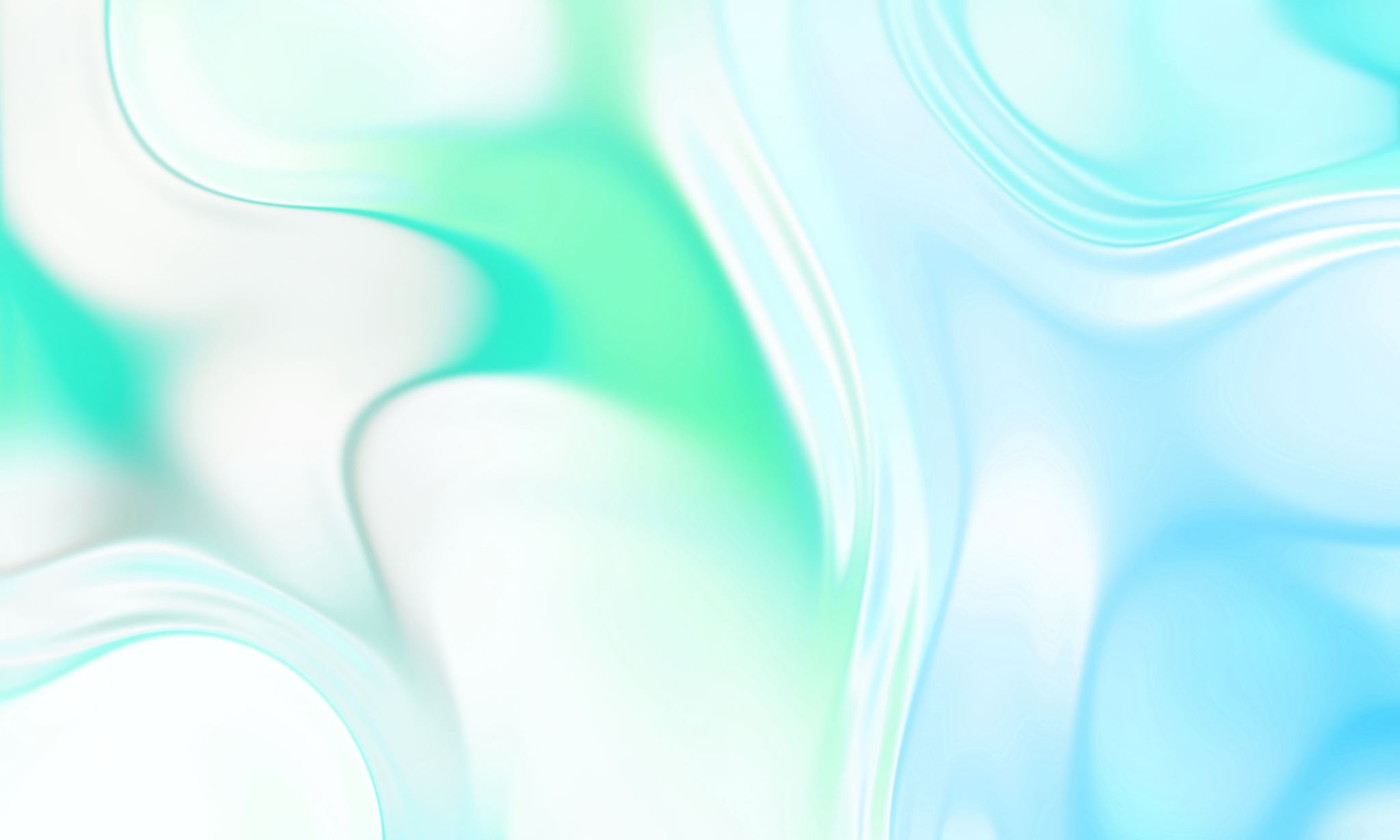 Key Concepts
Terms and Analytical 
Language Analysis and Concepts for Negotiators
Payer Types - Discussion
All Payer DRG*
Developer: HSS, Inc.
Purpose: Identifying and categorizing patients based on resource needs and outcomes.
Origins:
Based on CMS-sponsored research for Medicare inpatient payment system.
Enhanced by HSS for non-Medicare, all-payer populations.
Key Features:
Compatibility with CMS's underlying DRG structure.
Uses only routine administrative data from hospital systems.
Intuitively reasonable, clinically acceptable, and statistically robust.
Efficient and flexible grouping algorithm.
Applications:
Clinical performance measurement.
Provider profiling.
Financial analysis.
Per-case reimbursement.
Offer: An offer is a clear, unequivocal, and definite proposal presented by one party (the offeror) to another (the offeree), indicating a willingness to enter into an agreement under specified terms. 

For an offer to be valid, it must be communicated to the offeree and must be sufficiently detailed to determine the resulting contract's terms and nature. The offer demonstrates the offeror's intention to be bound by the terms presented upon acceptance by the offeree.








Acceptance: Acceptance is the offeree's clear and unconditional agreement to all the terms of the offer, indicating a willingness to be bound by them. Acceptance can be conveyed through words, actions, or performance, as dictated by the customs of the industry or the stipulations of the offer. Any modification or counter-offer by the offeree effectively rejects the original offer, requiring the original offeror to accept the counter-offer for a binding agreement to be formed. For a contract to be valid, the acceptance must be communicated to the offeror.

During contract negotiation, both offer and acceptance may evolve as parties discuss, refine, and seek to agree on terms. The negotiation process typically involves a back-and-forth of offers and counter-offers until both parties reach a mutual understanding and agreement.
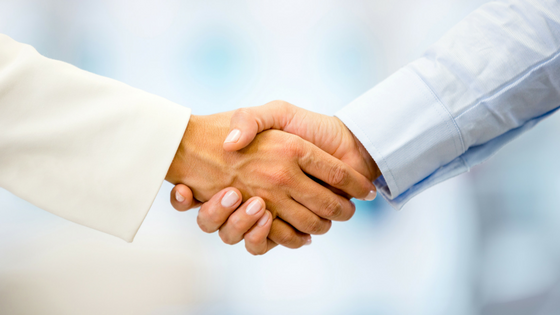 Offer & Acceptance
Request for Clarifications
Request for Changes
Substitute Language you have in your kit
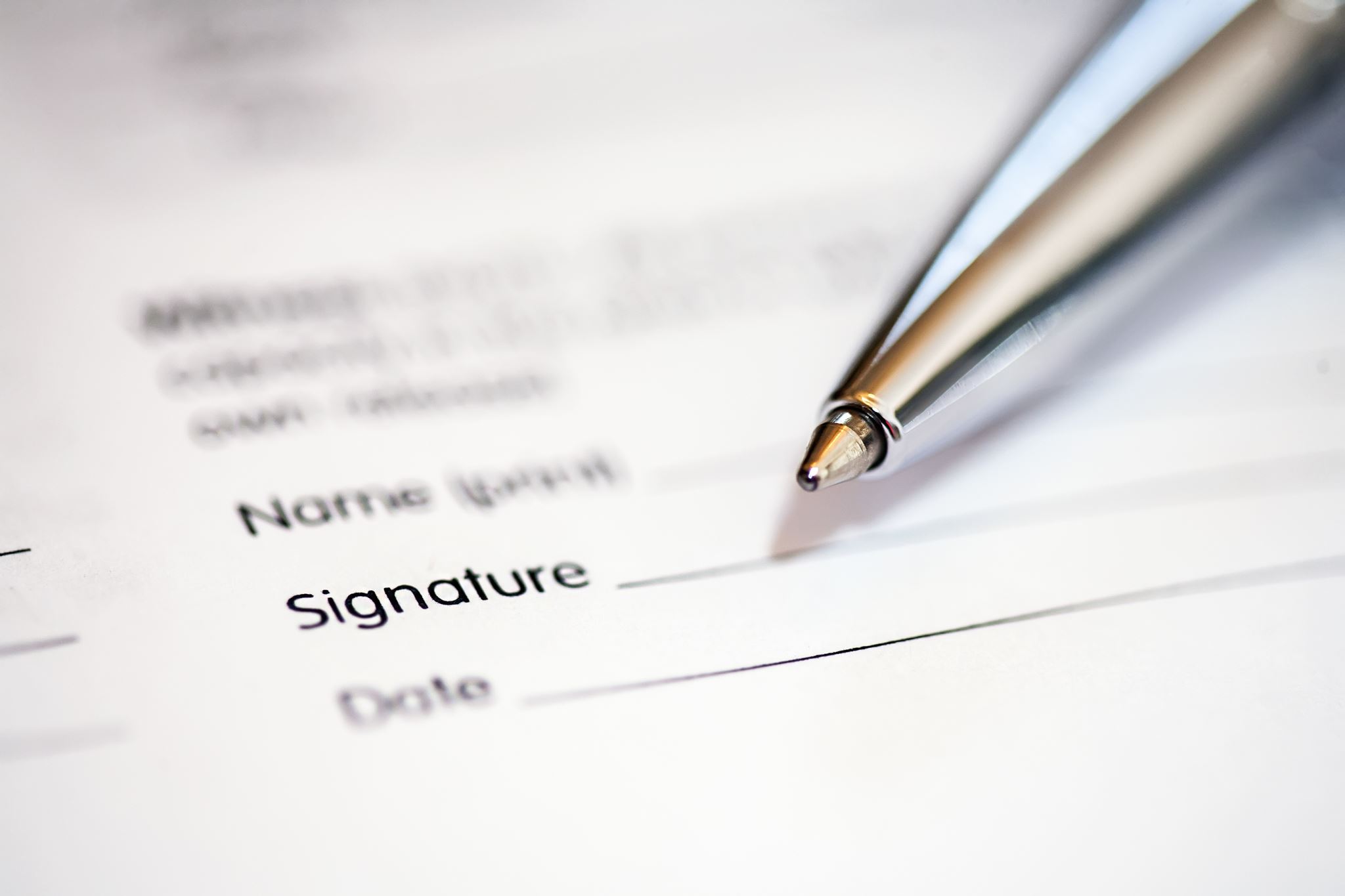 Interpreting Against the Drafter
This is a principle in which is a legal doctrine stipulating that if a clause in a contract is ambiguous or has multiple interpretations, the court will construe that clause against the party that drafted or created the contract. 

This rule is especially applicable in contracts of adhesion, where one party didn't have the opportunity to negotiate or clarify terms. 

The rationale is that the drafting party is in the best position to clarify its intent or rectify any ambiguities before presenting the contract, and thus should bear the consequences of any unclear provisions.
In an arbitration of a dispute, the arbiter takes into consideration that which is written and cannot go “off the written document to decide”. This is why who drafted is critical to be stated for the record.  Also remember “offer and acceptance”.

NOTE: Watch for a provision that states, “neither party is the drafter”. Now you understand it’s significance.
Scribner rule / Contra proferentem
Latent Ambiguity / Parol Evidence
Latent ambiguity arises when a contract or provision is clear on its face, but an ambiguity emerges when one tries to execute or apply it to a particular set of circumstances. 

Unlike patent ambiguities, which are obvious ambiguities apparent from the language itself, latent ambiguities become evident only in light of external facts or events that introduce uncertainty or confusion about a term's intended meaning. 

When such an ambiguity is identified, courts may allow external evidence (data), or "parol evidence," to ascertain the true intent of the parties at the time the contract was formed. KEEP YOUR NOTES FROM EVERY NEGOTIATION

Parol Evidence: The parol evidence rule refers to a legal principle in contract law that prevents parties from introducing evidence of prior oral or written agreements, or contemporaneous oral agreements, that seek to vary, alter, or contradict the terms of a written contract that appears to be complete and final ( e.g., THE ENTIRE AGREEMENT CLAUSE). 

The Parol Evidence rule's primary purpose is to uphold the integrity of written agreements by discouraging parties from attempting to modify established contract terms through the introduction of prior inconsistent statements or understandings. However, there are exceptions to the parol evidence rule, allowing the introduction of such evidence in specific circumstances, such as clarifying ambiguities or demonstrating that the contract was induced by fraud, duress, or mistake.
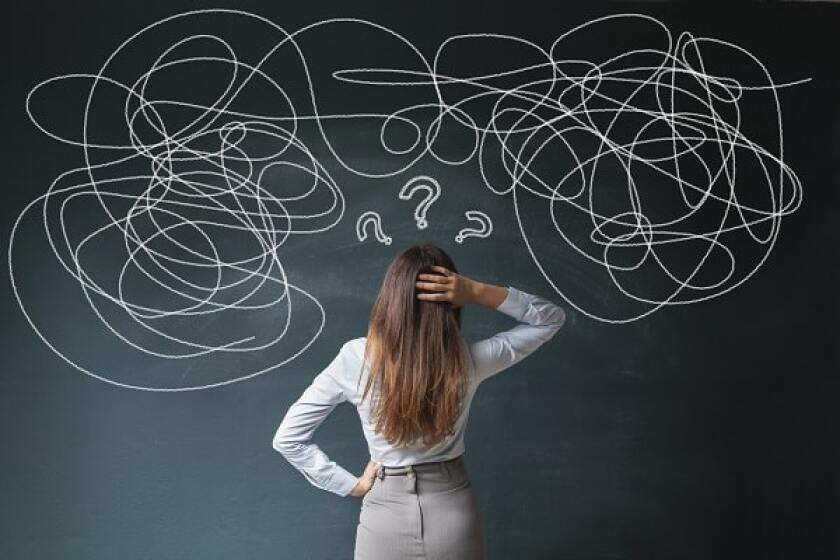 Latent Ambiguity
Parol Evidence
Contract of Adhesion
Contracts of Adhesion
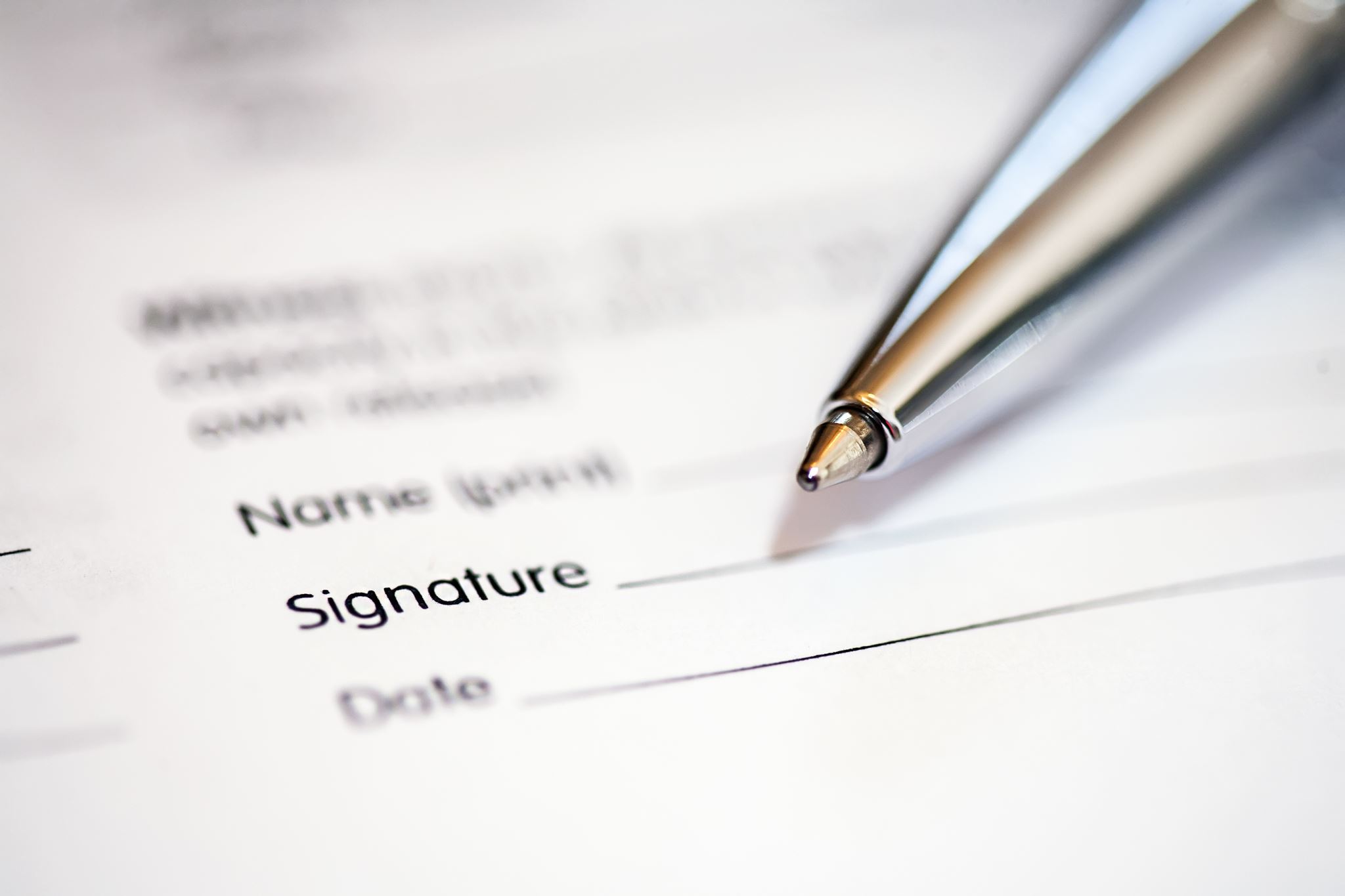 A contract of adhesion, often referred to as a "standard form contract" or "boilerplate contract," is a contract drafted by one party (typically the party with more bargaining power) and presented to the other party on a take-it-or-leave-it basis. 

The receiving party, usually a consumer, healthcare provider, or individual, has no ability to negotiate the terms of the contract and can either accept the terms as presented or reject the contract entirely. 

These contracts are common in everyday transactions, such as with software licenses, insurance agreements, and many types of consumer goods and services. They are not common in managed care contracts unless the provider representative is inexperienced and doesn’t know how to push back effectively.

NOTE: The courts have placed the burden of negotiation on the provider if the provider was able to get ANY change. They judge asked, “If you were successful in changing one thing, why not all things you needed. The court is not here to be paternalistic and protective over one litigant vs another.”
Contract of Adhesion
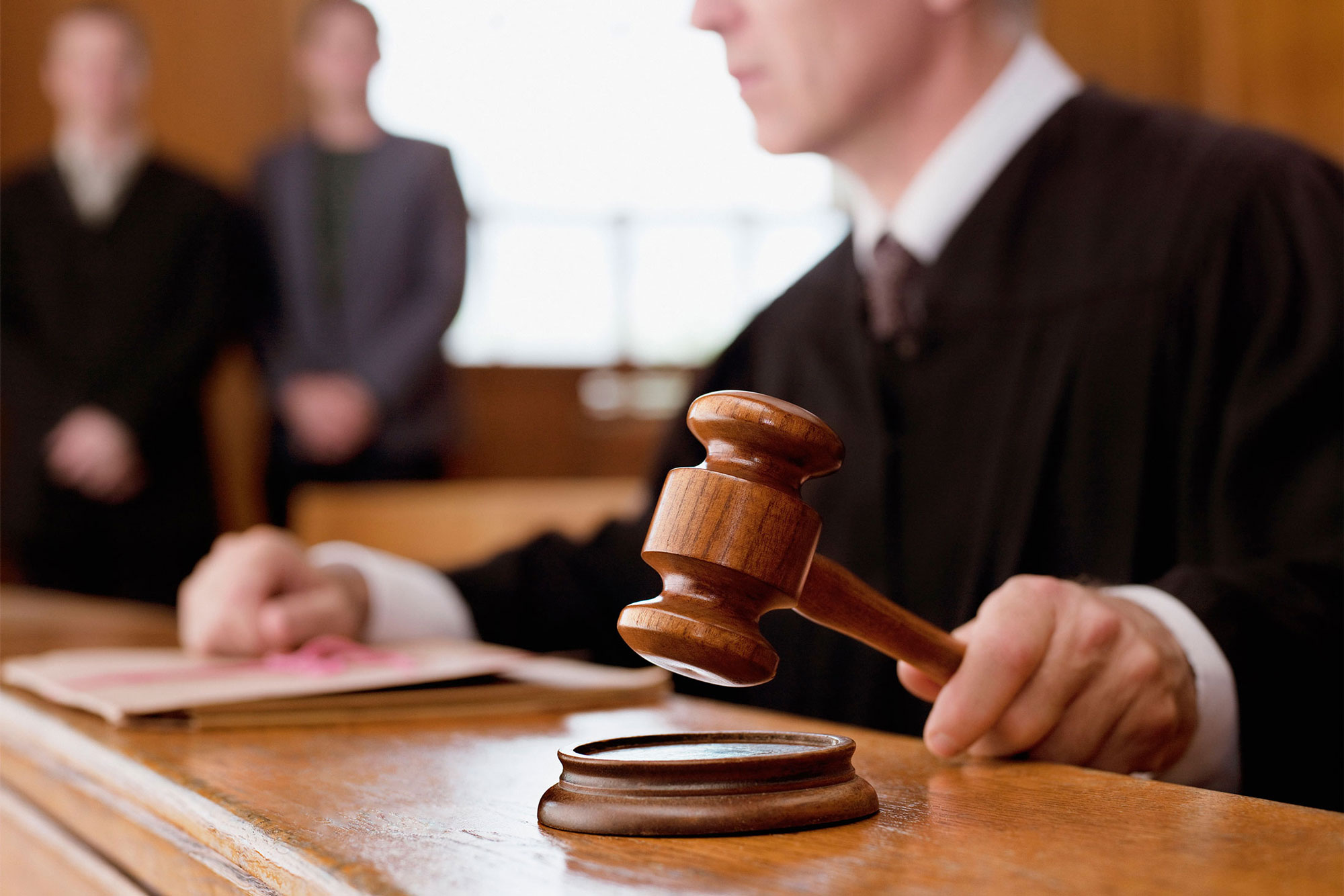 Stare decisis 
"Stare decisis" is a Latin term that translates to "let the decision stand."  This is why negotiators must understand and incorporate case law(s) into their critical thinking and negotiation strategy. It gives an upper hand to those who understand the issue vs those just negotiating what the paper they were handed says to get signed.

In legal contexts, the term refers to the doctrine of precedent, wherein courts are bound to respect legal decisions made in previous cases. 

This doctrine ensures consistency and predictability in the legal system, as it requires that courts follow decisions of higher courts, or even their own past decisions, when ruling on cases with similar facts or legal issues.

The principle of stare decisis is foundational in many legal systems, especially in common law jurisdictions. 

However, it's not an inflexible rule; courts occasionally overturn their previous decisions, especially when they believe those decisions were erroneous or when societal values and understandings evolve over time.  (e.g., Roe v Wade)
Stare Decisis
Laches
The doctrine of laches is a legal principle derived from equity. It's used as a defense in civil lawsuits, particularly when seeking equitable relief. Laches asserts that a plaintiff has "slept on their rights" for so long that it would be unjust to allow them to enforce those rights against the defendant.

The doctrine applies when:
There is an unreasonable and unexplained delay on the part of the plaintiff in enforcing a known right, and
The delay has prejudiced or harmed the defendant in some way.

Essentially, it prevents someone from bringing a claim (or collecting on a bill or claim) after a significant period has passed, if that delay has been to the detriment of the other party. It's similar in concept to a statute of limitations, but while statutes of limitations are fixed time periods defined by law, laches is based on the circumstances of each specific case.
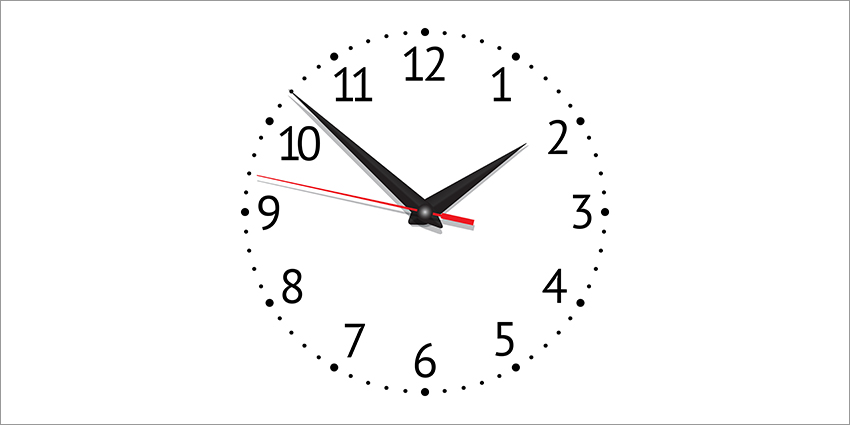 Laches
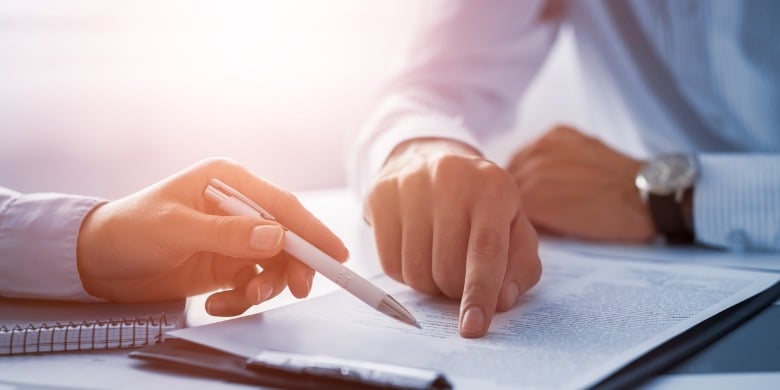 Privity of Contract (PPOs, ASOs, TPAs)
Privity of Contract: Privity of contract refers to the relationship that exists between the parties to a contract, allowing them to sue each other to enforce the terms of that contract or seek damages for any breach. 

Historically, only parties in privity to a contract had the rights and obligations under it and could sue or be sued on it. This concept means that third parties (those not in "privity") generally do not have any rights or obligations (like timely payment) arising from a contract to which they are not a party. They have a different contract that entitles them to a discount “if” they pay. 

However, exceptions and modifications to the strict interpretation of privity of contract have emerged in various jurisdictions, especially with the development of third-party beneficiary rights and certain statutory reforms, allowing third parties in specific situations to enforce contractual benefits intended for them.
Privity of Contract
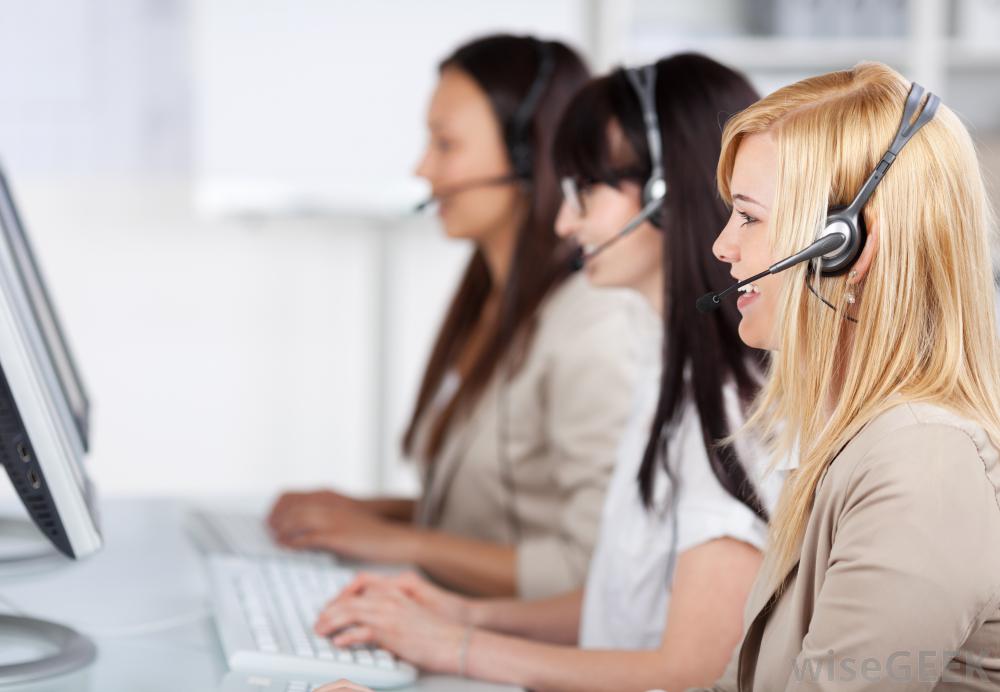 Equitable Estoppel
Equitable estoppel is a legal principle that prevents a party from asserting certain rights or defenses because of that party's prior representations or conduct. 

When applied to prior authorization and verification of benefits in the healthcare context, it can be particularly relevant in situations where providers rely on information given by health plans.  Here's a description of equitable estoppel in the context of prior authorization and verification of benefits:

Representation or Conduct: The insurance company or its representative provides a representation to a healthcare provider, such as confirming that a particular service is covered, or that prior authorization has been granted.

Reliance by the Provider: Based on the information or assurance given by the insurer, the healthcare provider renders the services to the patient, believing that the services will be covered.

Detriment to the Provider: After providing the service, the insurer denies the claim, perhaps stating that the treatment wasn't covered, or that prior authorization was not valid. The provider is now in a position of having delivered care without receiving the anticipated payment.

Estoppel of the Insurer: Under the principle of equitable estoppel, if the provider can prove that they relied on the insurer's representations to their detriment, the insurer may be prevented (estopped) from denying the claim based on the prior representation.

In the healthcare setting, equitable estoppel can serve as a protection for providers who, in good faith, rely on information given by insurers. However, it's essential to note that the application of this principle varies based on jurisdiction, specific case facts, and the terms of any contractual agreements between the provider and the insurer.
Equitable Esoppel
Equitable Estoppel
Reliance
Medical Necessity
Market Penetration / Control

(Catchment Area / Relevant Geographic Market)
Market Basket (in relation to insurance market penetration): The term "market basket" can be metaphorically used to represent the collection or assortment of lives or policyholders that an insurer has within a specific market or region. 

This encompasses all the types of policies, from individual to group plans, that the insurer offers in its product lineup.

When negotiating with providers, an insurer's "market basket" reflects its market penetration and the volume of its book of business. The larger and more diverse the insurer's market basket (i.e., the more lives it controls), the stronger its negotiating position can be. Providers might be more inclined to offer favorable terms or rates to insurers that control a significant portion of the market because partnering with such insurers can mean access to a larger number of patients, leading to increased service utilization and revenue. 

Conversely, an insurer with a smaller market basket might have less leverage in negotiations due to its limited market share.

“Medical tourism”, “health travel” and “patient redirection” all now impact this concept in terms of market penetration and steerage potential.
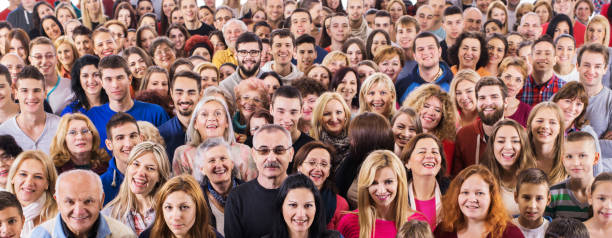 Market Penetration / Book of Business
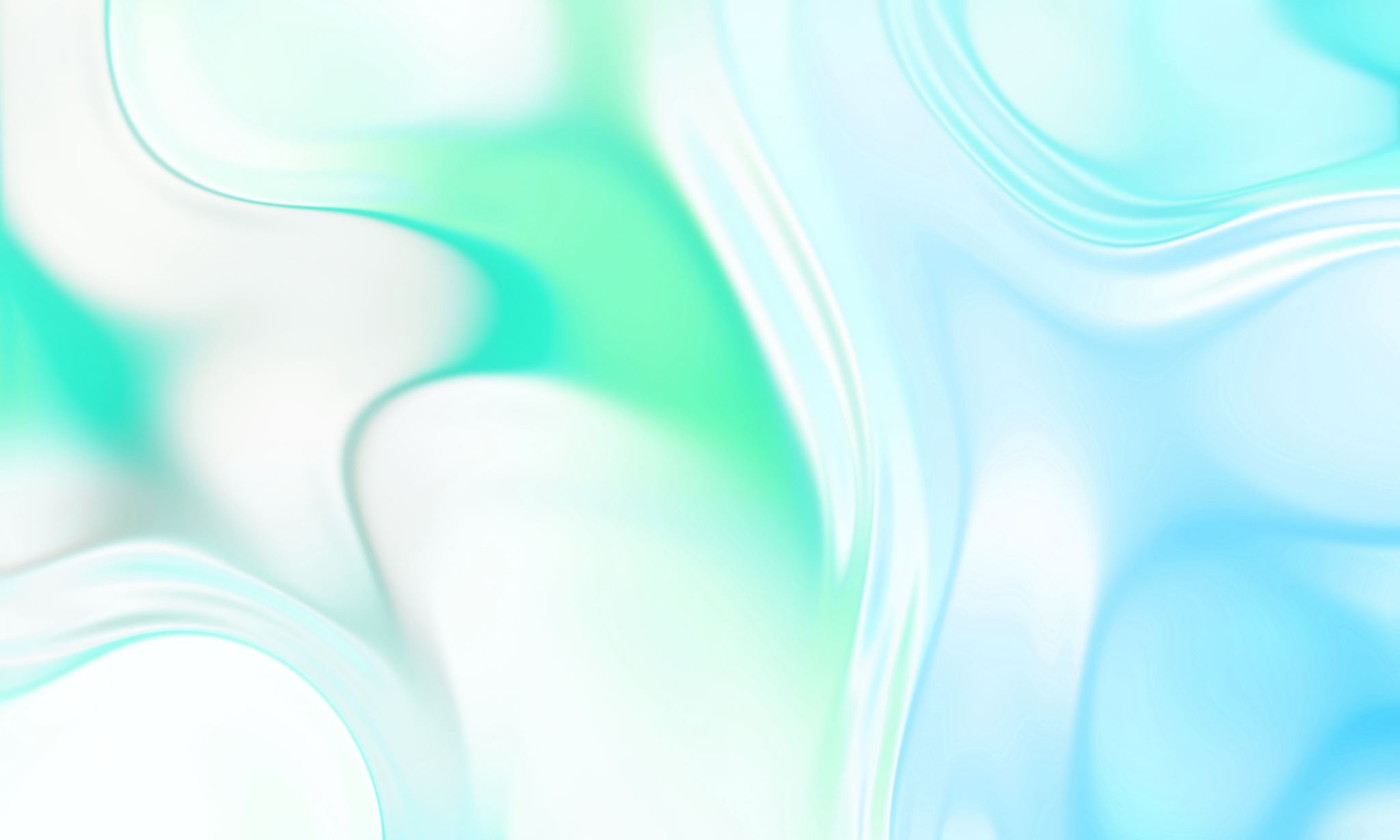 When contracting with ERISA self-funded payers, it's paramount for contract negotiators to be well-versed in the distinctions between ERISA plans and fully-insured plan contracts. Here's a concise guide to understanding these nuances:
Key Concepts
ERISA Issues in Contracting
ERISA self-funded plans, often set up by large employers, directly bear the financial risks associated with providing health benefits to their employees. In contrast, fully-insured plans transfer this risk to an insurance company in exchange for premium payments.
Fiduciary Duties: Under ERISA, in exchange for tax breaks for the company, plan administrators owe fiduciary duties to the plan's participants and beneficiaries. 
They must:
act solely in the interest of the participants
carry out duties prudently
conserve trust funds to the extent possible while still selecting high quality care and services
follow the plan's documents, and 
diversify investments to minimize risks.
ERISA vs. Fully-Insured Plans
The Employee Benefits Security Administration (EBSA) has outlined five fundamental rules for managing the trust assets (often referenced with 501(c) 9 accounts). 
Negotiators must familiarize themselves with these to ensure compliance to find negotiation argument defenses and advantages that can position them to be awarded a contract with the plan- or directly with the employer that competitors are unaware or ignorant about.
These more specifically include:
Bundled case rates
Patient redirection
Appeals and denials for services the plan won’t cover because they were using their “fully-insured” rules of coverage instead of what the employer /union has agreed to.
EBSA Trust Management Rules
Taft Hartley covers Union Health and Welfare Benefit Programs
ERISA benefits may not be as broad or as comprehensive under certain circumstances. ERISA does not apply in every single situation. Because ERISA is so broad, there are very few exemptions.
The ERISA exemptions that do exist include:
Insurance policies and benefits issued by government employers or entities. This includes local government, city government, state government and the federal government. If you work for the government in any capacity, your pension and benefits are likely not covered by ERISA. 
Teachers and employees of state colleges or universities, for example, are likely not covered. Workers at state parks or public parks; police officers; those who work at fire departments; and those who work in public transportation are also among those who are generally not covered by ERISA.
Insurance policies and benefits issued by churches or religious organizations. This can also include certain nonprofit organizations that are run by churches, even though most nonprofits are covered under ERISA.
Insurance policies that you purchase on your own. If you buy an insurance policy yourself, including a health insurance policy or a disability or life insurance policy, then ERISA likely does not apply.
Insurance policies issued only to business owners. If you own a business and have an insurance policy that is not issued to your employees and that your employees do not participate in, then the policy is likely not covered by ERISA.
Insurance policies not endorsed or supported by employers. If you and your co-workers purchase an insurance policy using funds deducted from your checks or pooled together with no contributions from your employer, then this policy is probably not covered under ERISA as long as your employer doesn’t sponsor or endorse the policy.
Taft Hartley Plans
Coverage Clarity: It's essential to ascertain what specific treatments, procedures, or services are covered under the ERISA plan. Given ERISA plans' self-funded nature, they may have distinct provisions compared to traditional fully-insured plans.
Denials and Appeals: Unlike fully-insured plans regulated by state Department of Insurance, ERISA plan denials and appeals escalate to federal entities like the IRS and the Department of Labor (DOL).
Concept of Pre-emption: ERISA has a pre-emption provision, meaning it can override state laws concerning employee benefit plans. As a result, state laws that relate to ERISA plans are generally pre-empted, ensuring a uniform regulatory environment. This is crucial, especially when dealing with multi-state employers.
Coverage Clarity + Denials and Appeals + Pre-emption
Authorized Representative Designation: Network representatives may be limited in the information they can provide to providers. 
What does an Authorized Representative Designation look like?
When crafting an Authorized Representative designation at a hospital or medical provider's office, consider the following two to three sentences:
"I, [Patient's Full Name], hereby designate [Representative's Full Name] as my Authorized Representative, granting them the authority to access, discuss, and make decisions related to my medical records, billing, and health insurance claims on my behalf."
"This designation remains effective until [specific expiration date, if any], or until revoked in writing by me."
"By signing below, I acknowledge my understanding of this designation and my rights to revoke this authorization at any time."
Without an Authorized Representative designation from a patient, certain details about the patient's plan or benefits might be off-limits. Negotiators must recognize this distinction and ensure proper authorization protocols and set up the system to be handled at patient registration.
Authorized Representative
Every insurance contract has something called an “implied covenant of good faith and fair dealing,” which is a complex legal way of saying that it is assumed people go into contracts with the intent to be fair and to live up to their end of the bargain. 
When you or your employer pay insurance premiums, you live up to your promises, and it is assumed and required that the insurance company will also live up to its duty to pay out a fair claim when a covered loss or injury occurs.
If an insurance company fails to live up to the deal and denies you benefits unfairly and unreasonably, it is said to have acted in bad faith.  ERISA and Taft Hartley follow some of these rules but not all of them.
A bad-faith insurance claim is a tort lawsuit, which means it is more similar to a personal injury lawsuit than to a breach-of-contract claim.
With ERISA plans and Taft Hartley Plans, the one pursued is the employer or union, not the logo on the member benefit card.
The damages available in a bad-faith insurance action could exceed the policy premiums (the money you paid in) and could exceed coverage limits (the maximum insurance coverage you bought). In fact, the damages in a bad-faith insurance claim could include punitive damages.  Consider a lien on the claim if the problem escalates and, if you are the Authorized Representative, you may be able to sue on behalf of the patient
Implied Covenant of Good Faith & Fair Dealing
Typically, ERISA Pre empts state law, but not always:
There is no pre-emption if the state law:
Seeks to regulate insurance
Does not conflict with ERISA
Does not give a claimant more benefits than the ERISA law provides
Related Citation:
29 CFR 2560.503-1(K)(1) – Nothing in this section shall be construed to supersede any State law that regulates insurance, except to the extent that such law prevents the application of this section (claim procedure).
Key Concept:
	If state seeks to regulate claims payment and is not more restrictive, then state law applies.
ERISA + Prompt Pay
Formulary 
must contain inclusions and exclusions in plan documents
Pre-existing conditions 
exclusions must be specifically cited in plan documents
Mandated benefits
exceptions to state law must be specifically cited in plan documents
Medical Necessity
exceptions to state law must be specifically cited in plan documents
Prudent layperson definition of emergency 
definition must be specifically cited in plan documents
Mandated Benefits
Kraft Heinz v AetnaOn December 31, 2021, Kraft Heinz initiated an arbitration captioned The Kraft Heinz Company Employee Benefits and Administration Board, Kraft Heinz Company Group Benefits Plan, and Kraft Heinz Company Retiree Group Benefits Plan v. Aetna Life Insurance Company asserting the ERISA claims and equitable relief.   Aetna is fighting the charge, challenging the venue and the forum
USA September 6 2023
Kraft Heinz hired Aetna to administer the medical and dental plans for Kraft Heinz employees, retirees, and their family members (“Plan Participants”). Aetna leveraged its role as the third-party administrator or “TPA” to enrich itself to Kraft Heinz’s detriment. Aetna breached its fiduciary duties and engaged in prohibited transactions. 

It allegedly paid claims without putting the claims through the usual and customary scrutiny it marketed as an Employer Advantage by hiring Aetna as its ASO/TPA product and paid out too much of the employer’s trust fund dollars.

In exchange for a monthly fee, Aetna provided access to its network of providers and adjudicated claims for payment submitted by those providers. Aetna decided which claims should be paid and how much to pay. Since the beginning of 2012, Aetna has taken more than $1 billion from Kraft Heinz to pay providers for medical services provided to Plan Participants. Included in that more than $1 billion, Aetna (a) paid millions of dollars in provider claims that never should have been paid, (b) wrongfully retained millions of dollars in undisclosed fees, and (c) engaged in claims processing related misconduct to the detriment of Kraft Heinz.

Aetna is a fiduciary under the Employee Retirement Insurance Security Act (“ERISA”). Aetna owes ERISA-imposed fiduciary duties to Kraft Heinz. Its conduct breached those duties. Aetna has engaged in fraud or concealment to prevent and interfere with Kraft Heinz’s efforts to investigate and understand Aetna’s conduct.

Now seeking restitution of those excesses since 2020, and disgorgement of any profits taken by Aetna.
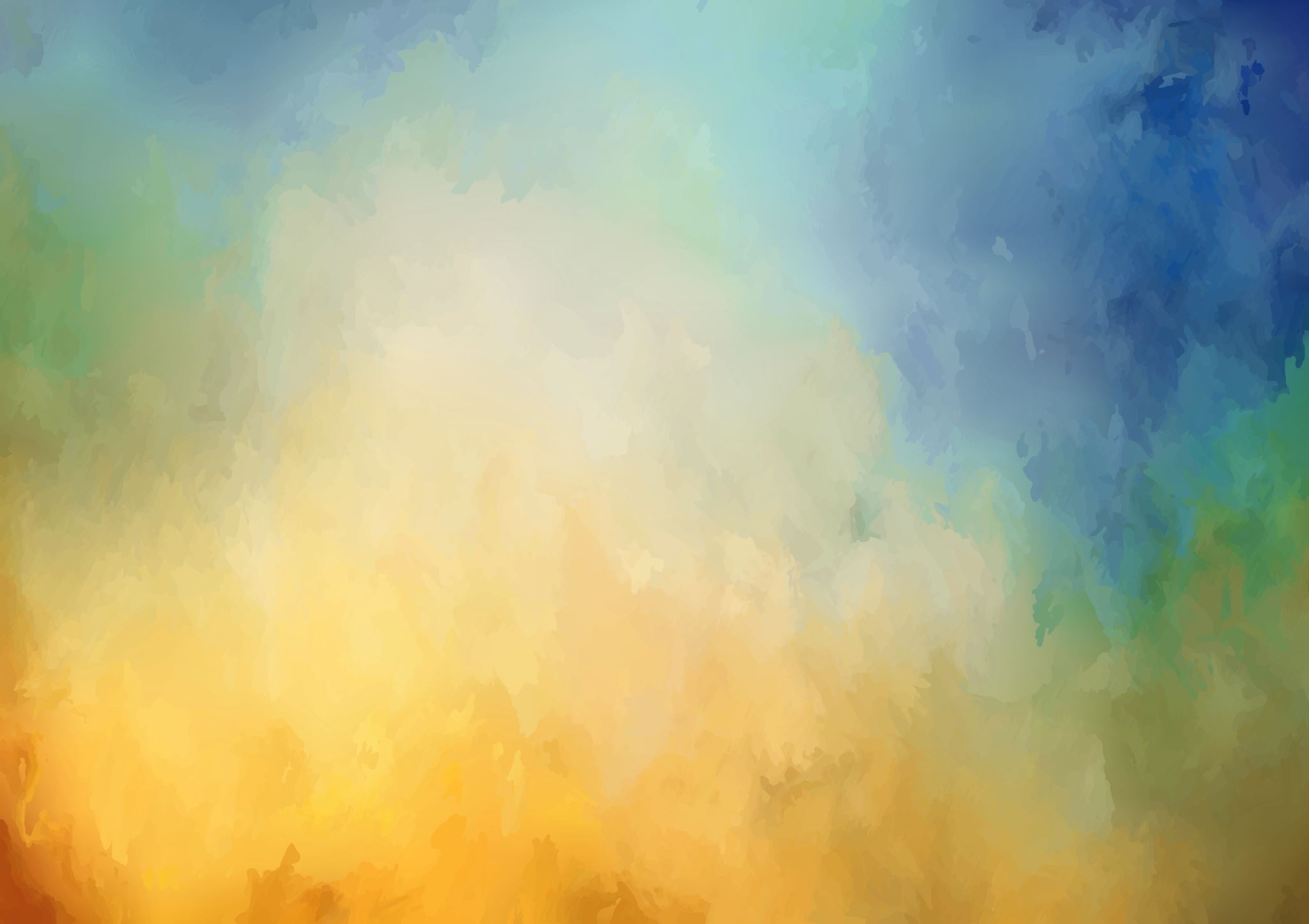 Plan Solvency
Small plans, ERISA, Government PLANS
If plans are not solvent, you don’t get paid and you cannot charge the patient
RESERVE THE RIGHT TO VET AND BE NOTIFIED IF TRIGGERING EVENTS OCCUR: 
If offering entity or employer-sponsored self-funded plan is at risk for cost of enrollee claims, without backup reinsurance insurance, offering entity shall provide information regarding reinsurance demonstrating that the Plan can and shall at all times maintain net equity (assets minus liability) equal to at least one (1) month's average payments under this Contract, the dollar amount which shall be disclosed in compliance with the requirement.  In addition, the offering party and any payers with significant market presence who may access the offering entity's discount and have responsibility for payment of beneficiary claims at PROVIDER shall be required maintain a current ratio (current assets/current liabilities) of greater or equal to 1.0.
If at any time the offering party does not meet the minimum financial viability standards required, the Plan shall obtain Reinsurance that meets all federal and state of _______________DOI requirements.  In addition, should the above occur, and Self-funded Plan not have adequate reinsurance coverage, in the sole and absolute discretion of PROVIDER, Plan shall provide an advance payment amount to the PROVIDER or provider as an advance against claims for services occurring on and after the Effective Date.  PROVIDER shall be entitled to draw against the advance as services are rendered and claims are incurred.  PROVIDER shall provide to Plan documentation of such 'draws against the advance, and Plan shall have the ability to contest such a draw only on the basis of enrollee eligibility.  Upon written notice from PROVIDER, Plan agrees to replenish the advance by wire transfer to PROVIDER’s named bank account to the extent that it has been drawn down.
Taken from one of my Illinois contracts – live language, but any state’s standard can be used.  Attorney review to verify it makes sense to them and they can defend it.
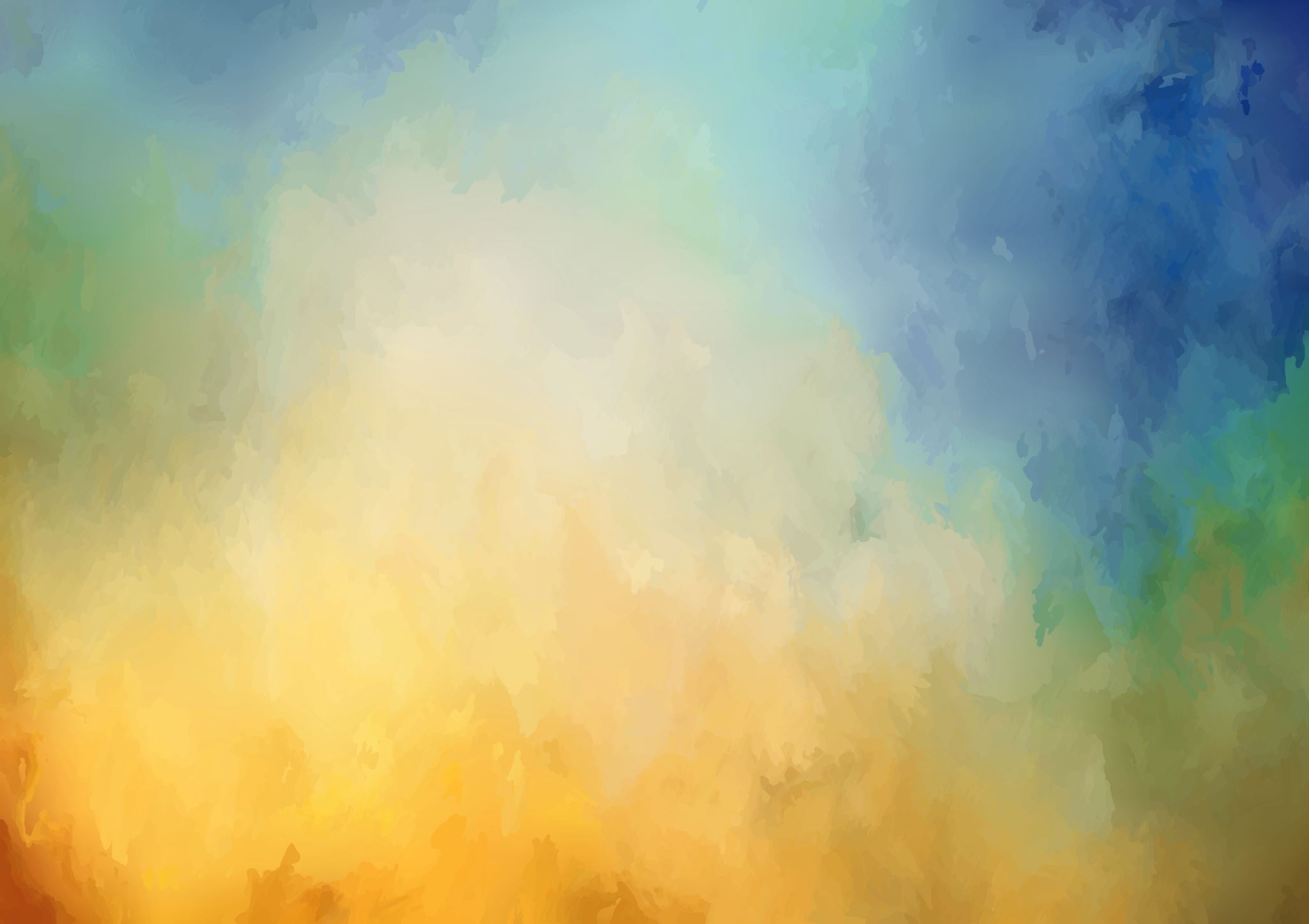 Renewals
Data, Timing and Strategy
Yours
Financial Modeling
Payer Report Card / History
Theirs
Payers (PPO) / ERISA Employers
Market Conditions (Layoffs, Mergers, Acquisitions)
Historic Spend by Employer and Overall  Projected Spend 
(Benefit Design, Networks, and Carve Outs)
Review of Data
Timing 
Open Enrollment 
Schedule for 120 days, prior not always at renewal
Start the process without the payer even realizing, be subtle
Avoid “The 11th hour Crunch”
Rushing makes you appear to lack strategy
Rushing makes you discard and set aside details
Rushing causes capitulation (Focus on “Screamers”)
Use a calendar – plan your timing as part of your strategy
Timing
Strategy
Know what you want
Know why you want it
Know how much you want
Know what you don’t want
Know when and how to get out (Exit Strategy)
Strategy and Tactics
Know your Costs to Contract and Collect

Audits
Cost to Collect
Administrative Expenses
Modeling Expenses
Mid-Contract Policy, Procedure and Pricing Change Expenses
Patients who don’t pay copays and deductibles
Denials and Appeals
Multiple access points
U&C Reductions
Non-covered surprises
Requiring Disclaimers on Non-Covered Services 
WHAT ELSE?
Hidden Cost Escalators
EACH UNDERPAYMENT = A CONTRACT BREACH
Determine why
Determine how often
Determine if it is a particular service
Loaded in the payers’ database incorrectly
Not a covered service (benefit design)
Accessing a different contract ( line by line contract selection)
Some other reason?
Underpayments & Contract Non-Compliance
Audits
Permission
Fees to Audit (Per file)
Findings settlement 
Mutually Agreed
Timing
Late Payment
Interest 
(minimum = state rate
maximum by negotiation)
Late Payments
Breach of Contract
Interest
Loss of Discount
Penalties for Habitual Offender(s)
Penalties for Self-Pay Late Payments
Audits, Late Pay, and Refunds
Refund Requests
Tact: Accuse the Accusers
Object to time delay in request: Laches
Accountability: Promissory Estoppels (Contract for this!)
Time Limits (Mirror If appropriate)
No offsets (no audit trail)
The innocent creditor
St Mary’s Rule (No refunds for non-contracted payers)
READING: 
“The Insurance Refund Request “ Sara Rollman JD
Audits, Late Pay, and Refunds
Increased Costs
Error during negotiation
New Drugs, New Technology, New Supplies
“NSR” items (Not separately reimbursed)
Capital Equipment Use Issues
Fee Increases
General Fee Increases
62
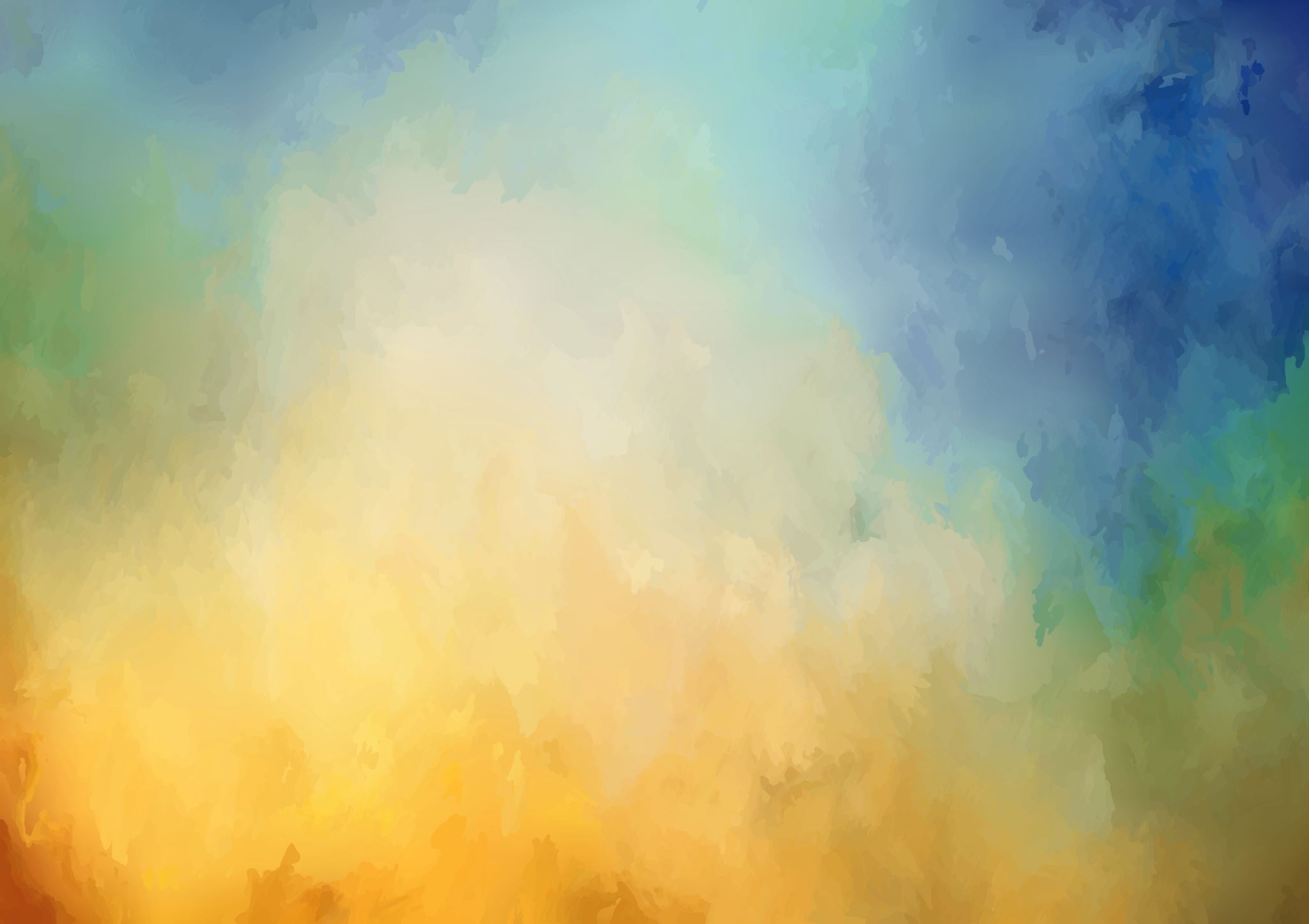 Dispute Resolution
Mediation
Arbitration
MED-ARB
Litigation
Access to specific health care providers 
Access to needed treatment 
Access to specific health care facilities 
Medical necessity of treatment 
Experimental treatment 
Reasonableness of cost 
Continuity of care 
Disclosure of information to consumers 
Development/changes to drug formularies 
Out-of-area coverage  - geographical exceptions
Provider communication with patients 
Utilization management
Issues that Give Rise to Disputes
Arguments of medical necessity determination
Length of stay
Medical appropriateness of place or provider
Situations requiring early coordination of treatment by various disciplines such as mental health or substance abuse planning or planning for outcomes among medical, social, psychological, legal and ethical experts
Reduction or termination of services
Over or under-utilization of resources or facilities
Physician or patient concerns about utilization incentives or disincentives
Access to appropriate procedures and equipment and access between providers and outside networks
Disputes involving non-monetary outcomes.
Appropriate for ADR
In general
Arbitration is a more formal process than mediation.
Independent, impartial, and chosen by the parties in dispute
An arbitrator is trained in the art of dispute resolution
They preside over the dispute and render a final, binding decision in an Arbitration Agreement
There are four major types of arbitration agreements: 
pre-dispute, final and binding arbitration 
pre-dispute, nonbinding arbitration 
post-dispute, final and binding arbitration
post-dispute, nonbinding arbitration.
Arbitration
Where disputing parties agree to be bound to the decision of an independent third party
No ability to subpoena the other side’s data or facts
Confidential, cannot even reveal that the matter is or is not being disputed
Contract governs who is responsible to pay for arbitration proceedings (venue, arbiters, legal fees, costs, copy fees, filing fees, etc.)
If final conclusive and binding, you do not get your day in court
Arbiter decides your fate
Arbiter may not create solutions, can only go by what is in the contract
Arbiter is going to ask the author of the contract to define any vague or ambiguous terms

Best practices:
Negotiate terms that enable you to request and receive any data necessary, without explanation, with 10 workdays turnaround (like a built-in subpoena, just in case)
Negotiate terms without jargon or ambiguity so that a nonparty to the agreement can see what the original intent of the deal was at the time of execution
Keep good notes and update memos in the event you agree to new provisions or practices mid term
Arbitration
Understand the constraints of Arbitration
Mediation is a more informal process. A mediator, chosen by the disputing parties, facilitates discussion of the dispute between them; he assists the parties in coming to their own resolution. 
The training and skills of a mediator are more facilitative than those of an arbitrator, whose task is to preside over an orderly final disposition. 
In mediation, a mediation agreement is executed
You can become a mediator…  The training course is 40 hours. The pay is about $450 per hour.
Mediation
The appointed/hired neutral makes a new agreement if necessary.
Most states in the US have a mechanism whereby “the insured or their agent of record” may dispute a health plan decision for a service deemed non-covered or not medically necessary.
Several contracts attempt to foreclose (disallow) external review. 
Easily removed. Against public policy.
State Sponsored External Review
Any dispute between a consumer and a health plan where the timing of access to the disputed service has a permanent adverse effect on treatment outcome:
Emergency care
Out-of-state care
Transplants
Oncology
Surgery
Potentially terminal conditions
Expedited Review
The managed care company’s contract will almost certainly require the provider to “exhaust” these internal processes before resorting to external dispute resolution. 
	
	Many states have passed laws imposing requirements on managed care company provider-appeal procedures.
“Exhaust All Administrative Remedies”
Look for Contract Language that:
Requires that if they use an outside panel or expert, that you are entitled to a copy of their report and the right to answer or refute their findings with additional information
Requires the expert to be Board Certified and familiar with local nuance and options in the community before rendering a decision that is not possible in the local area with local resources
Does not limit the provider from assisting the patient with external review appeals
Avoid language that refers to undefined administrative remedies which must be exhausted without provision of a “list”

Many state laws have language to address:
Medical necessity denials
Formulary requirements
Claims that something is experimental or investigational 
Excessive utilization
Not a covered benefit

Ensure you have these statutes and administrative rules in a file somewhere on your hard drive
UM & Medical Necessity Denials
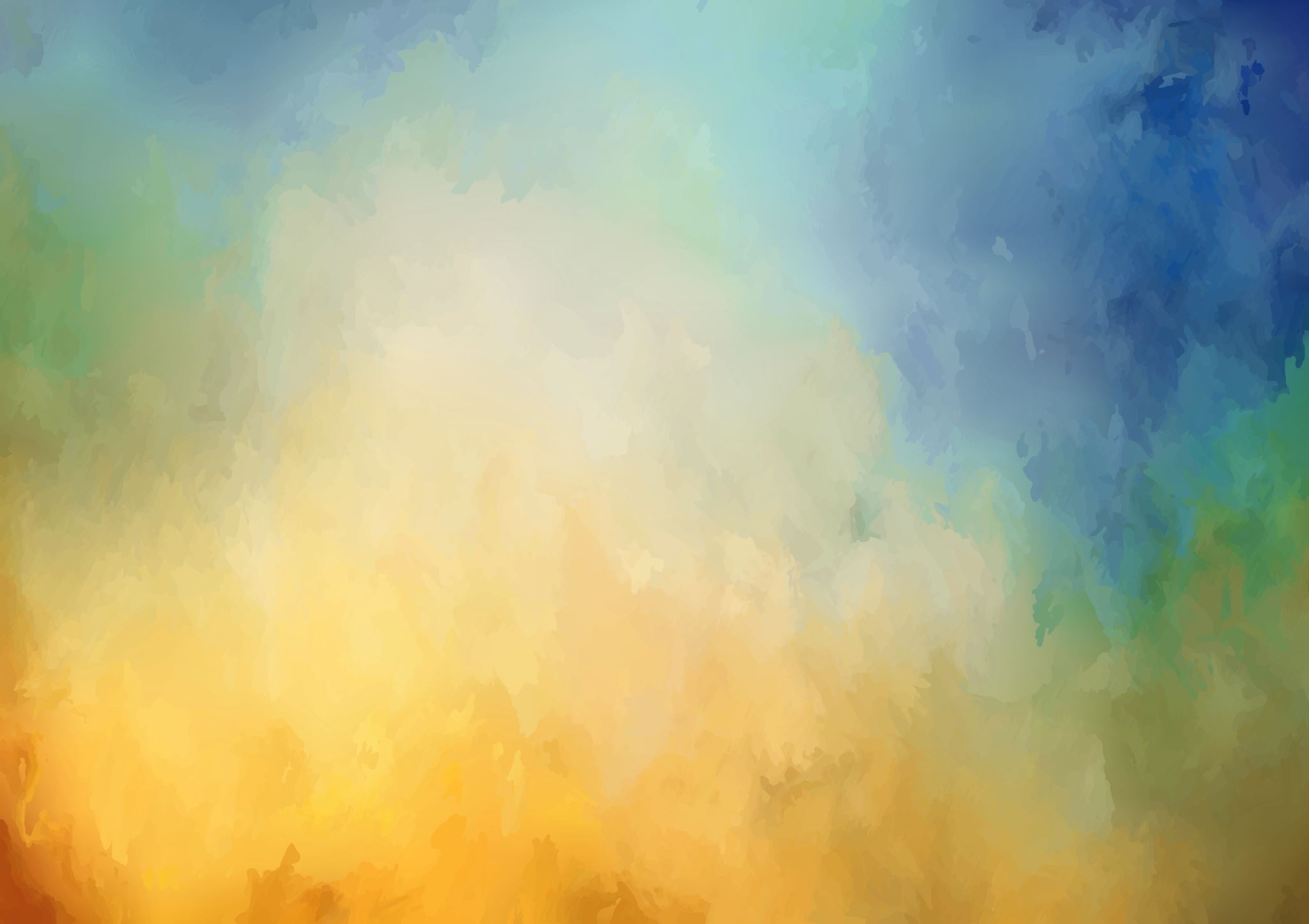 Pay for Performance
Pay for performance continues to emerge now called value-based contracting and payment.
Providers under this arrangement are rewarded for meeting pre-established targets for delivery of healthcare services.
Focus on improved quality of care

Support the physician/patient relationship

Utilize performance measures based on evidence-based clinical guidelines

Involve practicing physicians in program design

Use reliable, accurate, and scientifically valid data

Provide positive physician incentives

Offer voluntary physician participation
P4P7 ELEMENTS TO LOOK FOR
Ambiguity!
Where can you find the plans’ standards, (assuming there are any and that they are published)?

What if they conflict with your own? 

To which level will you be compensated? 

How much of a deviation from your standards exists?

Must you participate and comply? 

What do those verbs mean? 

What if you don’t?
“Provider Shall participate and comply with the health plan’s Utilization Management, Quality Improvement, and other programs as they may exist from time to time.”
Language/ Cost Analysis
What other programs are there?  How many? 
Are these ad hoc projects? 
What is the benefit to you in exchange for your participation? 
Or are you just accepting duties that would otherwise be solely of benefit to the plan administrators?
Must you participate and comply? 
What do those verbs mean? 
How much will it cost to participate and comply?
What if you don’t?
“Provider Shall participate and comply with the health plan’s Utilization Management, Quality Improvement, and other programs as they may exist from time to time.”
Metrics and Penalties
What You’ll Need To Address in the Contract
How will they calculate metrics?
Which metrics are important?
What are the bonuses available?
How do you get them and when?
What if you fail? Penalties?
Can you challenge the penalties?
Don’t just state the contract rule, state the entire understanding…including what happens if the rule is broken.
Require due process if you accused of not meeting a mutually agreed standard
Require first right of review for accuracy before they publish outcomes
Liquidated damages?
Brand / reputation
Public Image (     )
Investment into the program
Subject to dispute resolution?
Remember the rules of arbitration
No compulsion for Discovery
Confidential
Retail Selling of Health Services
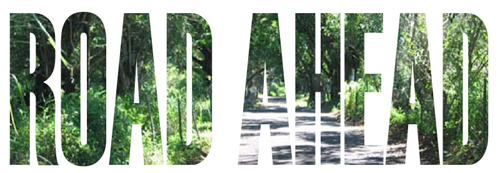 Patient Redirection Programs / Health Travel
Cash Pay Transparent Pricing - paid in full, in advance
Bundled pricing for surgeries and diagnostics
Telehealth consultations with fly-in/fly-out and drive in/drive out
Research plan offerings by employer and keep a directory of which employers are replacing HMO and PPO coverage with Redirection Programs in your market and nearby markets
Know what deductibles and coinsurance levels are the patient’s responsibility – and if they are waived if the patient accepts redirection offers
Reserve the right to collect deductibles and coinsurance estimated responsibilities at the time of service, not after the EOB arrives – discount less if more work is required.
Enable patients to use medical credit and debit cards and work with pre-settlement funding partners that pay without waiting for PI settlements case closure.
For anticipated large balance accounts, obtain credit reports prior to rendering service and offer opportunities for financial counseling and payment plans in a private area with your managers and directors
Learn about the new technologies your doctors are using and the outcome measurements so you can explain them, explain the costs and pricing. 
Understand how you compete in the marketplace and find BLUE OCEAN opportunities, so your competitors are rendered irrelevant.
New Service Lines and Products
Book by Renée Mauborgne and W. Chan Kim

Blue Ocean Strategy is the simultaneous pursuit of differentiation and low cost to open a new market space and create new demand.

ERRC - Eliminate, reduce, raise and create (in a grid)
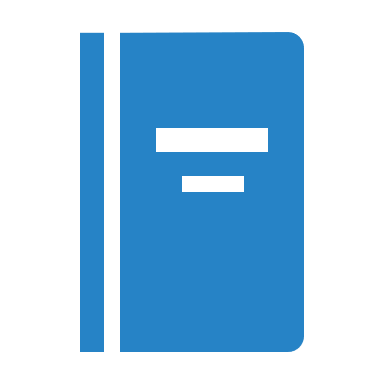 What do they buy?
How do they buy it?
How would they like to buy from you?
Remember the ERISA Fiduciary Requirements

Options & Opportunities
Disease Management (hourly or % savings)
Pay for Performance (true new money)
Workers Compensation and Personal Injury Steerage
Outpatient Surgical Cases
Inpatient Surgical Packages (3 day stay)
Direct with Employer Contracts
Who is responsible for business development in your organization?
Are you educated and organizationally ready to do this?
If not, what do you need to move forward?
Consulting assistance?  Coaching?   Mentor?
Market Research?
Contacts?
Administrative support?
If you don’t do it, who will beat you to it?
Do you have an old dormant PHO or MSO that could be utilized to create a package deal and fully-inclusive case rates?
Contracts for Redirection are a short as 4-6 pages including the fee schedules.
Direct with Employer Contracts
USING TECHNOLOGY TO IMPROVE EFFICIENCIES
More than CHATGPT!
Tools You Can Use
Macros
Auto Text
Indexing a Contract
Creating a Toolbar for Contract Editing
Hyperlinks to your Electronic Checklist
ChatGPT4
83
Install the Macro using Visual Basic
84
Create A Hyperlink to a Specific Location in Another Document or Web Page
To link to a location in a document or Web page that you created in Word, you must mark the hyperlink location, or destination, and then add the link to it.

Mark the hyperlink location
1. Insert a bookmark in the destination file or Web page.
2. Open the file that you want to link from and select the text or object you want to display as the hyperlink.
3. Right-click and then click Hyperlink on the shortcut menu.
4. Under Link to, click Existing File or Web Page.
5. In the Look in box, click the down arrow, and navigate to and select the file that you want to link to.
6. Click Bookmark, select the bookmark that you want, and then click OK.

Note: To customize the ScreenTip that appears when you rest the pointer over the hyperlink, click ScreenTip and then type the text that you want. If you don't specify a tip, Word uses the path to the file, including the bookmark name, as the tip.
85
Insert Auto Text
The Quick Access Toolbar is a customizable toolbar that contains a set of commands that are independent of the tab that is currently displayed. You can move the Quick Access Toolbar from one of the two possible locations, and you can add buttons that represent commands to the Quick Access Toolbar. 

I supplied a document that has a bunch of starting contract snippets you can load into Auto Text and then add or customize for your organization. Copy paste them as you see fit.
Indexing
What is the process of indexing a document?
Document indexing is the process of using effective metadata naming practices to make it easier to store, find and sort your digital files. The information is based on criteria you set that make the most sense for your operations. Through indexing, you make the search and retrieval of documents easier.
It is like creating the index of a book so you can find things within the document more easily.

Here’s a helpful article on this:
https://nanonets.com/blog/document-indexing/#:~:text=The%20double%20key%20method%20is,metadata%20fields%20for%20the%20file.
Language Analysis
Five Important Rules
Keys to Good Contracting
http://www.findlaw.com/casecode/#statelaw
Excerpt from:  Todd, Maria K., “The Managed Care Contracting Handbook” 2nd edition, Taylor and Francis, 2008
Track Contract Performance
Payment for Non-Covered Services
Ask Your Attorney
Medical Necessity Sample language:	
	
	Hospital represents and Payer stipulates that each medical staff member has the requisite training and education to make all decisions related to patient care and shall exercise independent medical judgment with respect to all such matters. 

	Payer shall not interfere with any medical staff member’s independent medical judgment with regard to treatment or utilization issues. 

	Any payment or absence of payment for services shall not constitute an opinion or affirmation by Payer that the services or procedures recommended or rendered by a member of medical staff are, are not, were or were not medically appropriate, but only that the service or procedure was not a Plan benefit.
Payment for Non-Allowed Services
Limiting CDM Increases and Changes
ACTION PLAN: Prior to Billing for New Technology, Drugs and Supplies
Contracting for New Technology Drugs & Supplies
Additional Resources to Defend the Use of New Drugs, Technologies, and Supplies
Best Practices for New Drugs, Technologies, and Supplies
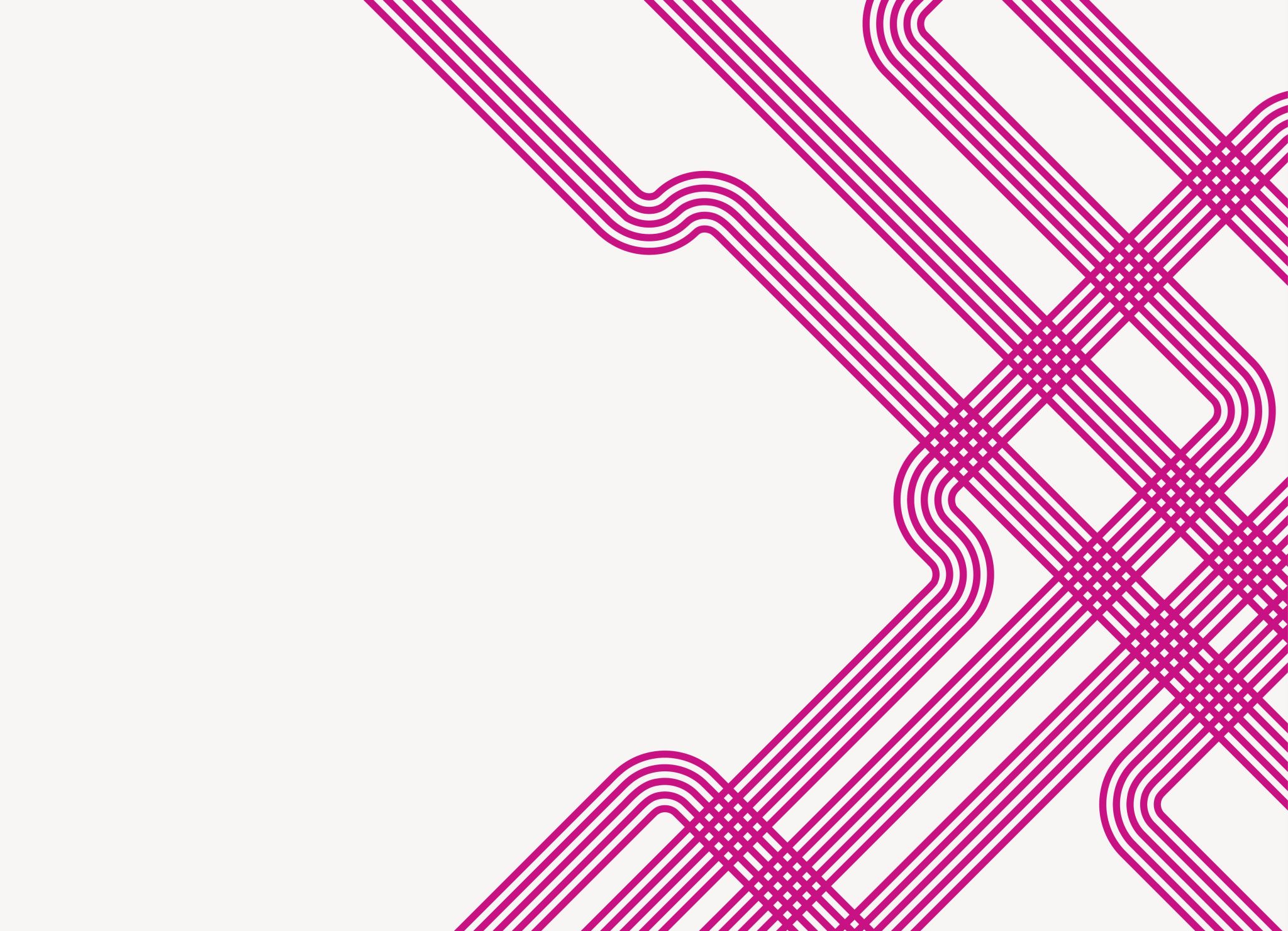 Contracting for Your Reimbursement
© HealthPro Consulting, Inc. All Rights Reserved.
Page 100
General Fee Increases
Usual and Customary Fees
* Reference standard: HIAA, MDR, RBRVS, McGraw Hill, Ingenix, 3M, or some other standard that is mutually agreed upon.
Maria’s Fee Schedule Checklist
Maria’s Tips for Contracted PayerWebsite Updates
Network Access to Discounts
Credentialing Delays
Steerage and Incentive Discounts
Dispute Resolution Provisions
108
CASE RATE DEFINITIONBY CPT CODE
Includes
Excludes
Surgeon's History and Physical 	
Surgery and first follow up via telehealth or in person - limited to evaluation and management services 	
Surgical assistant, if requested 	
Anesthesiologist 	
Intraoperative x-ray and flouroscopy, if required 	
Intraoperative gross and anatomical pathologist review, as required 	
Pre-operative testing 	
limited to:  finger-stick glucometry, HCG pregnancy test, if indicated;  Spin Hematocrit, Urinalyis, EKG. 
NOTE: All other lab testing and pathology at regular prices
Facility charges for routine procedure 	
Recovery Room 	
Repricing from individual bills to case rate 	
Disbursement to individual providers and MSO
Any hardware or implants. 
Hardware and implants price charged  shall not exceed X% markup
High Cost Drugs and Biologicals
Facility overnight Fee: $XXX 	
Any lab tests or follow-up xray or pathology services not included above 	
Emergency transfer fees by ambulance, as required 	
Physical therapy and DME fees, if any 	
Transition to inpatient status for any reason shall exclude this case from eligibility under this case rate program and revert the case back to traditional workers' comp scheduled rates and reimbursement conditions.
Any complications treatment
Changes to Policies & Procedures
Newsletter and Provider Manual Updates
Maria’s Contracting Tips forMedical Records Copy Fees
112
Charge Audits
113
UM / QM  Program Participation
114
Quality Management Program Participation
115
Nontraditional Agreements
Memorandum of Understanding
117
COMPARISON
Letters of Agreement
Letter Of Intent
A contract in the form of a letter from one person or company to another; both parties must sign for the agreement to become binding.
A letter from one company to another acknowledging a willingness and ability to do business.  It may express certain terms and conditions of the deal.

	Binding
	Non-binding
Developing a Contracting Strategy
Formal • Organized • COMPREHENSVE
Develop Your Business Rules
120
Examples of Contracting Business Rules
121
Develop a basic understanding of its environment and its ability to make changes as indicated by its structure and information system capabilities.
How large do we want to grow this business?
What are our business goals?
What useful data should we track and trend?  Can we do it with existing software and staff?  If not, what is lacking?
What contracts do we want?  Why do we want them?
Do these contracts further these goals?
Can they be tracked and trended so that we remain informed?
Developing Your Strategic Plan
Managed Care Reimbursement Is Part Of A Business Strategy
123
Why Bother With All This?
124
Indiana
Iowa
Kansas
Kentucky
Louisiana
Maine
Maryland
Massachusetts
Michigan
Minnesota
Mississippi
Missouri
Montana
Nebraska
Nevada
New Hampshire
New Jersey
New Mexico
New York
North Carolina
North Dakota
Ohio
Oklahoma
Oregon
Pennsylvania
Rhode Island
South Carolina
Tennessee
Texas
Utah
Vermont
Virginia
Washington
West Virginia
Wisconsin
Wyoming
Alabama
Alaska
Arkansas
California
Colorado
Connecticut
Delaware
Florida
Georgia
Hawaii
Idaho
Illinois
States with Medical Necessity Laws
CHECKLIST - The Basics
126
CHECKLIST - The Basics
127
CHECKLIST - Utilization Management Issues
128
CHECKLIST - Quality Improvement
Excerpt from:  Todd, Maria K., “The Managed Care Contracting Handbook” 2nd edition, Taylor and Francis, 2009
©2010 Maria K Todd, MHA PhD. All rights Reserved
129
CHECKLIST - Reimbursement
130
CHECKLIST - Reimbursement
131
CHECKLIST -Contract Management
132
CHECKLIST - Day-to-Day Operations
133
Well?Was it Worth it?
Comments and CritiquesNext Steps?
Thank you
Questions?
Use the LinkedIn Managed Care Contracting Group or ask via email or privately.